Magyar Ortopéd Társaság
Protézis Kerekasztal
2023, OGK, BEK Akadémia
Eset ismertetések
Vermes Csaba
PTE, KK, Ortopédiai Klinika
70 éves férfi
2012.12.
2012.06.
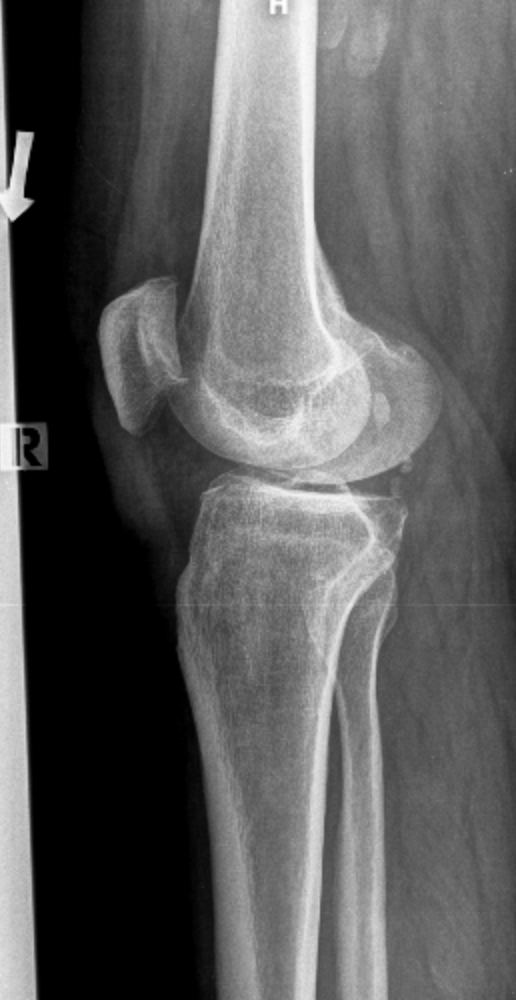 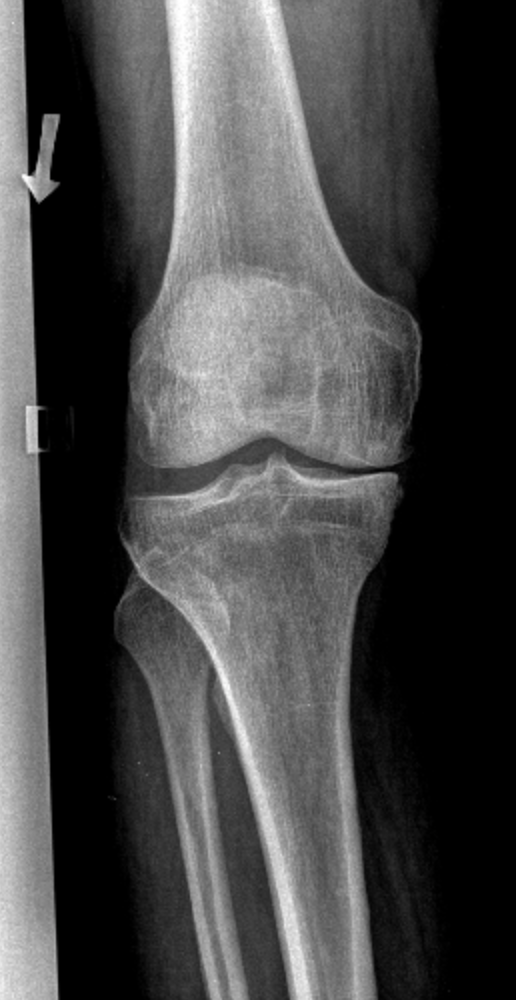 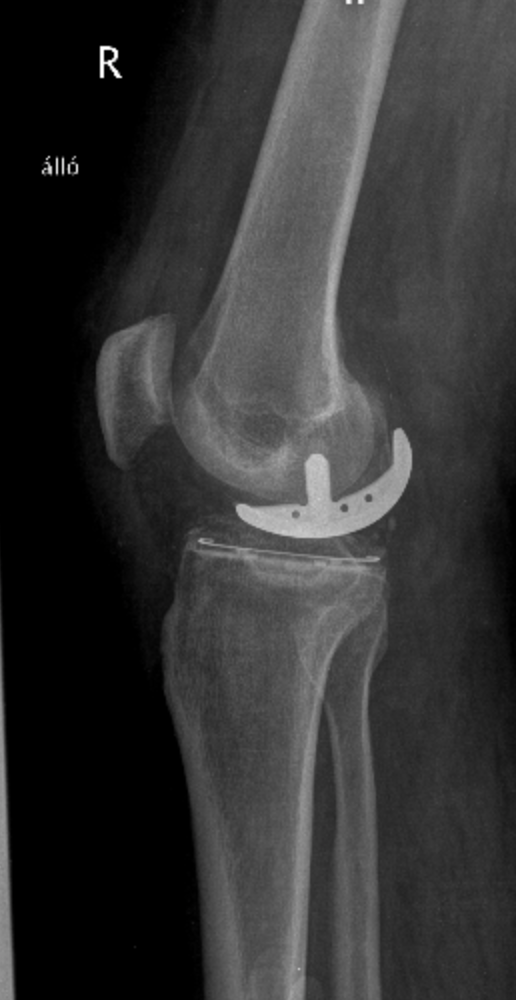 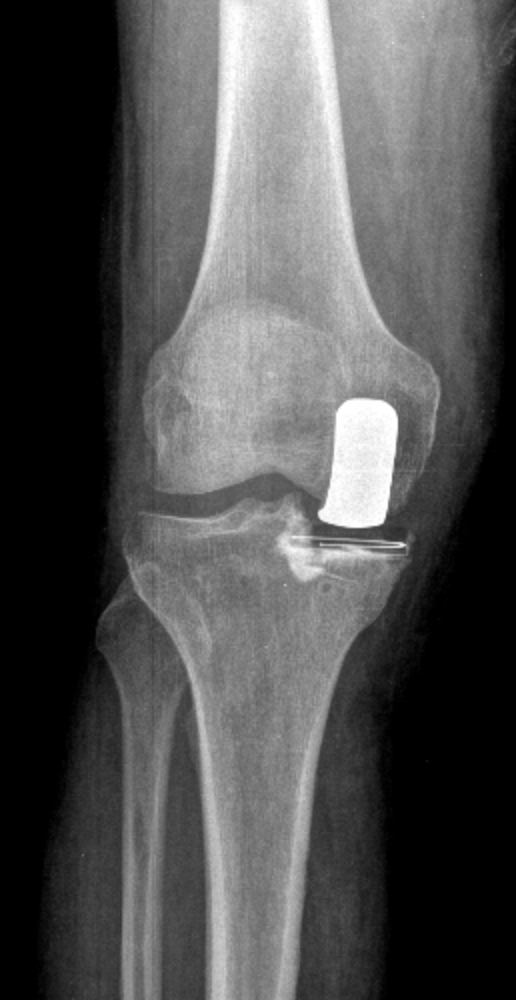 2014.12. hó, uni spacer
(nincs kórokozó)
2 év postop2014.11. hó
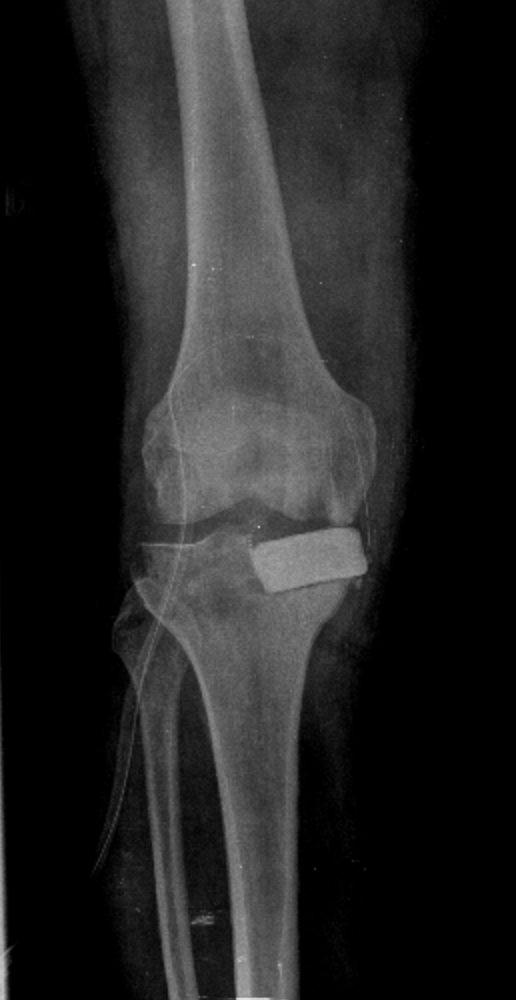 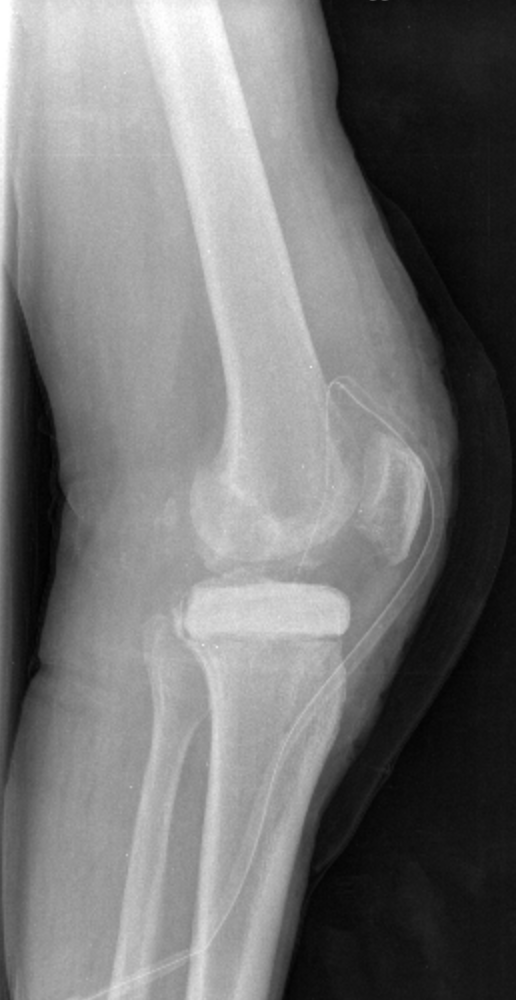 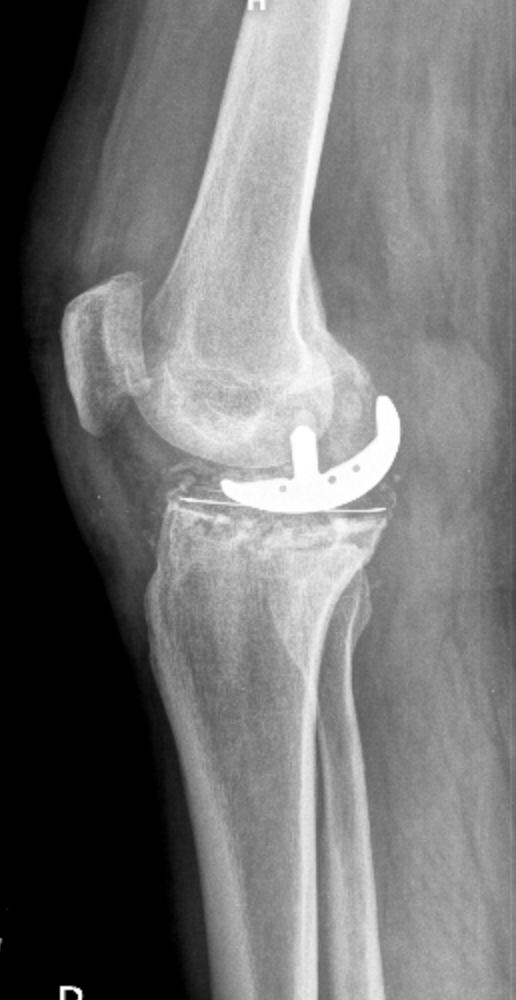 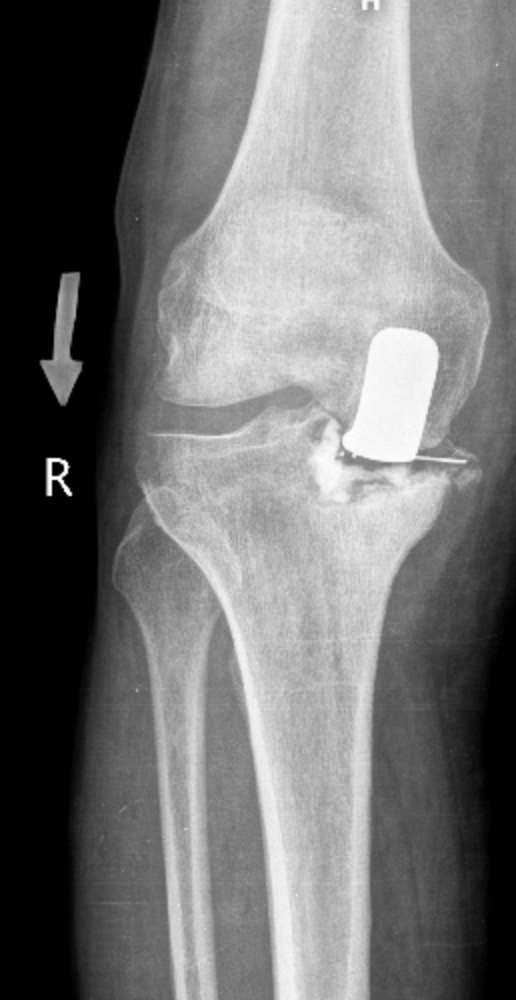 3 hó spacer után 2015.02. hó (culture neg)
2015.01. hó
Nincs kórokozó
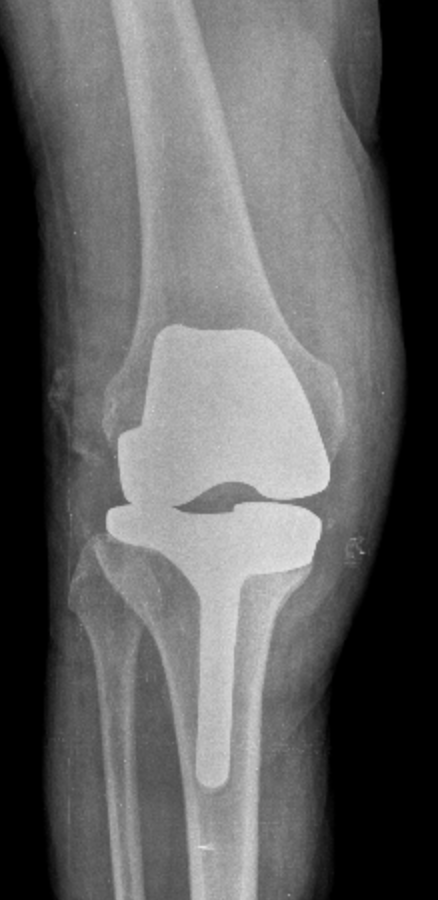 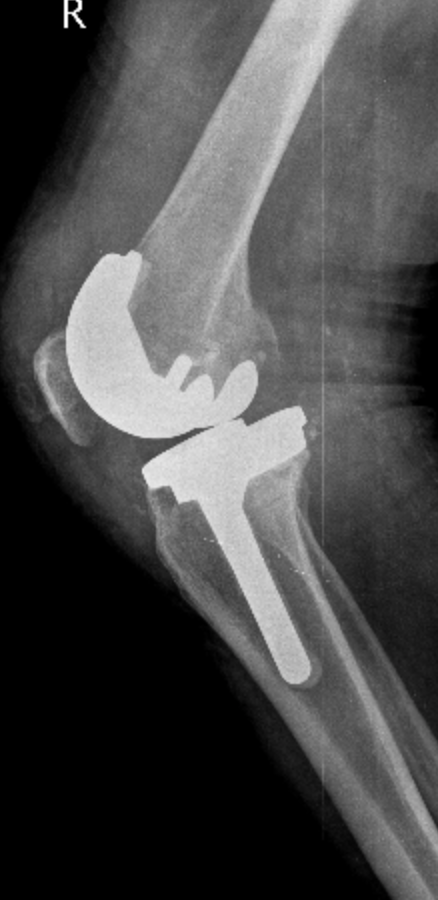 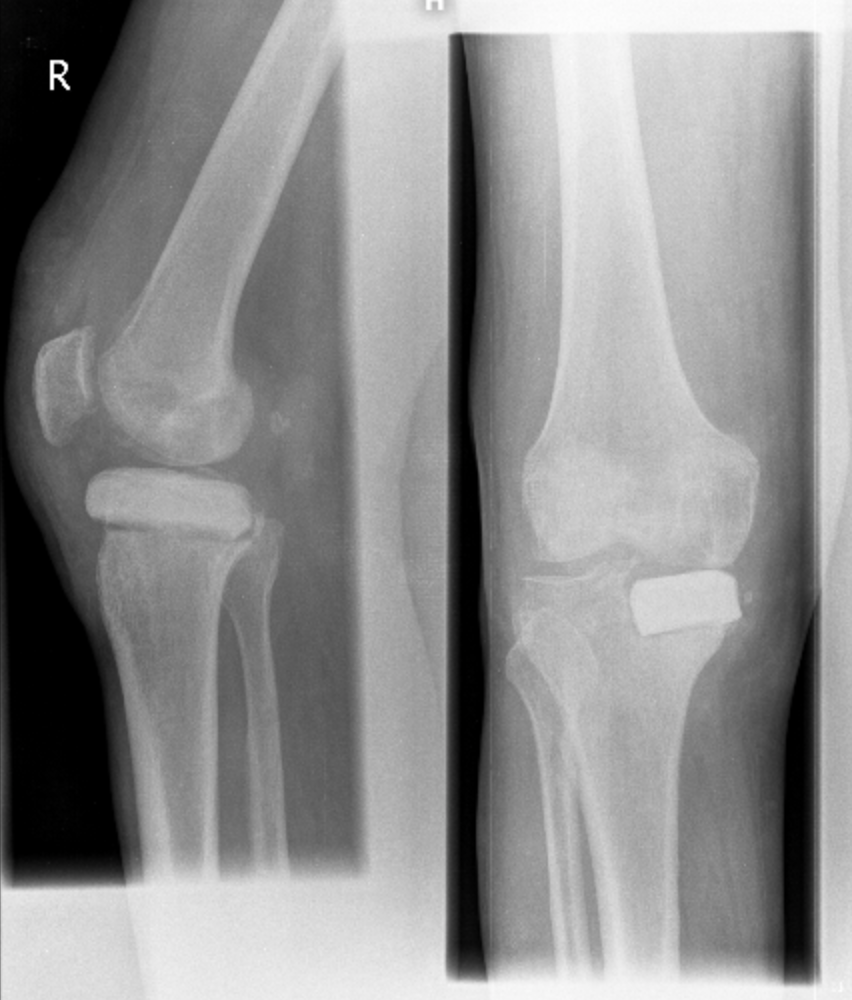 2 év postop2017.07. hó(azonosított baktérium)
2017.11. hó
Nincs kórókozó
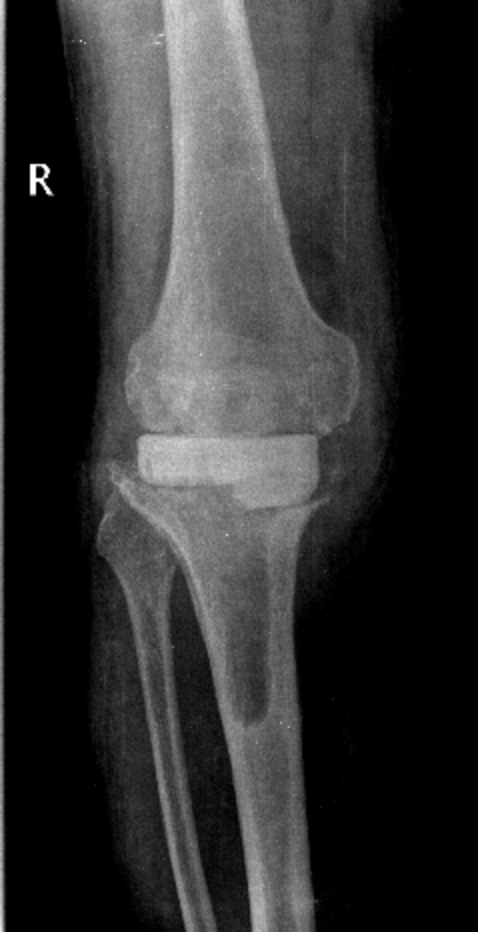 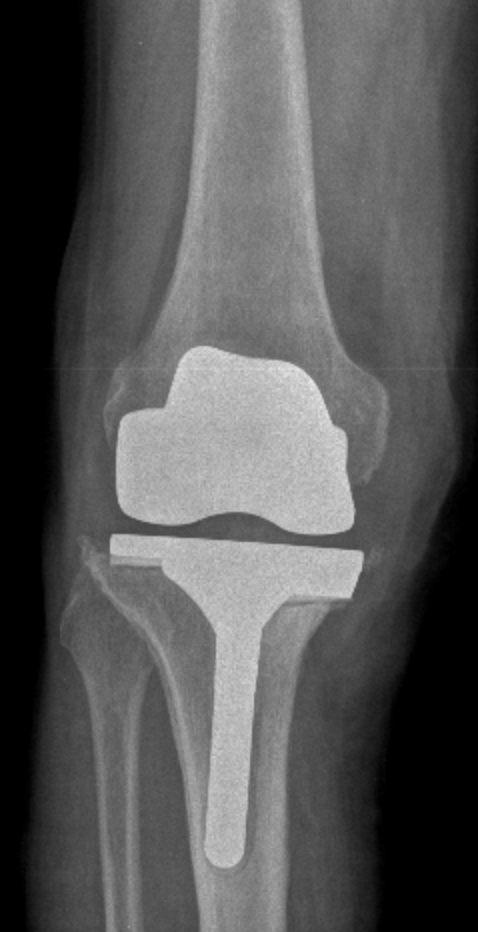 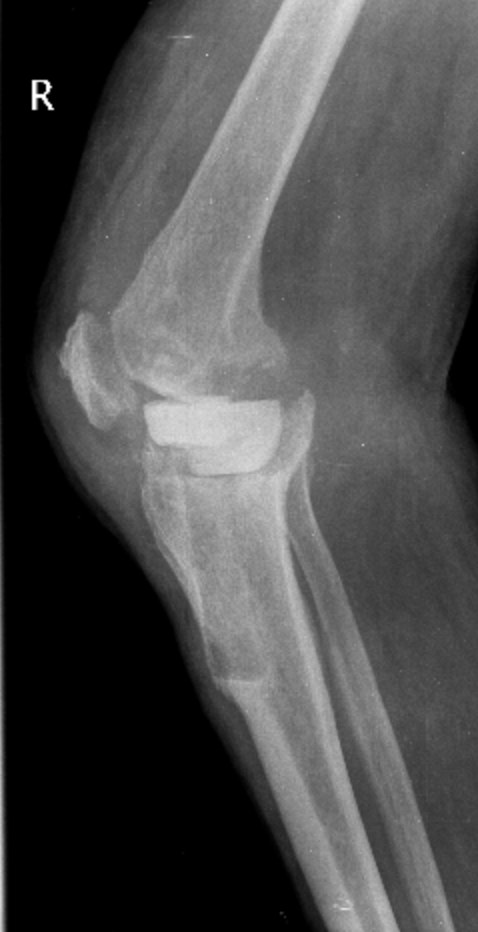 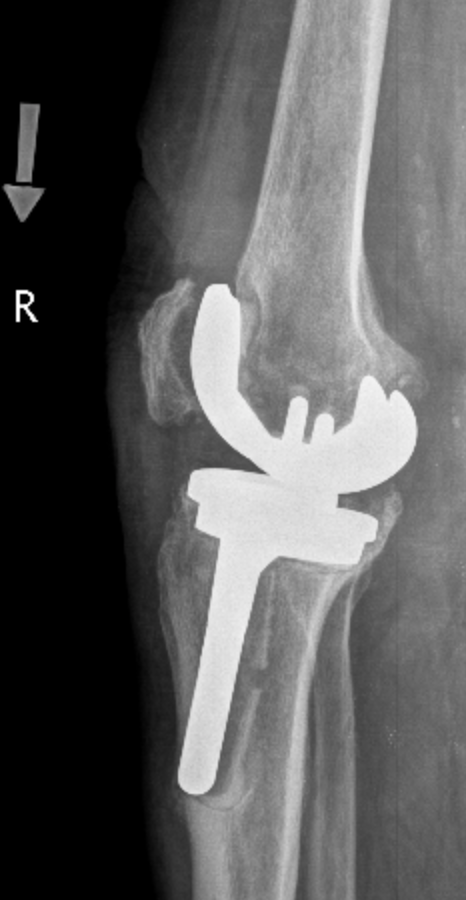 5 év postop
2022.11. hó (10 év uni után)
4 hó spacer után, 2017.12. hó, nincs bakt.
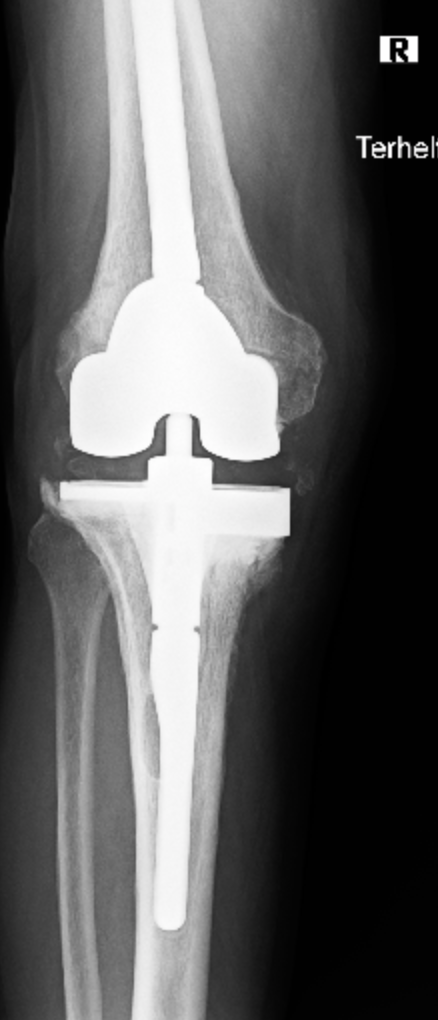 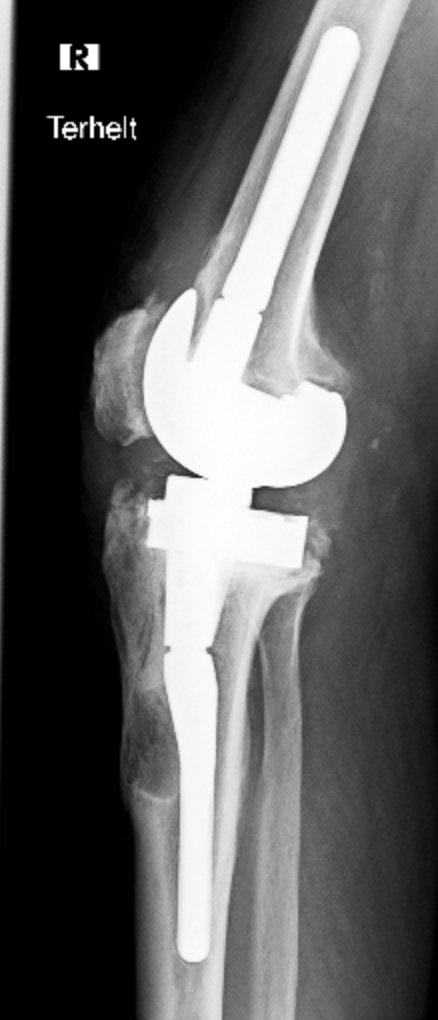 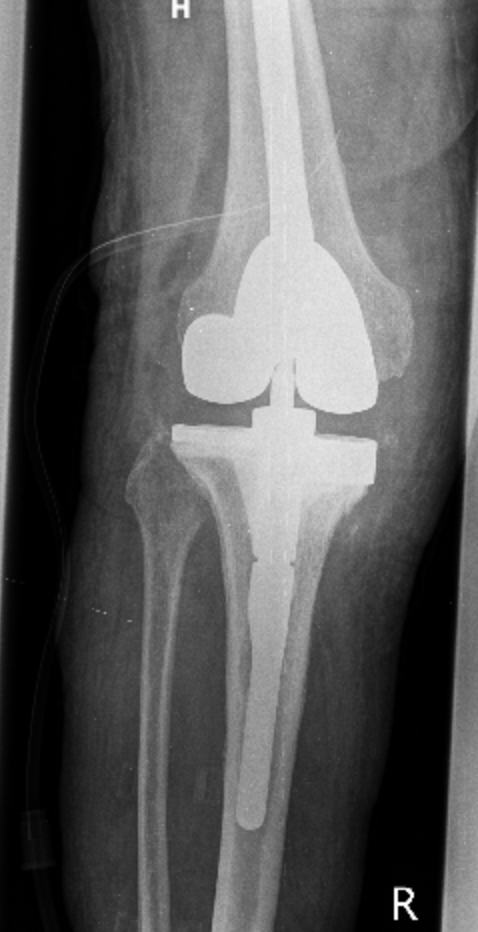 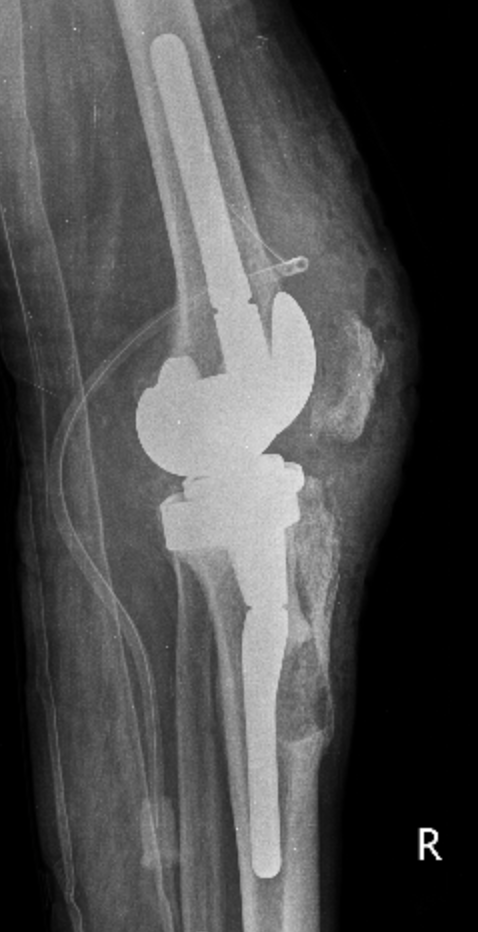 61 éves férfi, mko kezelt lábszárfekély
Preop nem terhelt
Preop terhelt
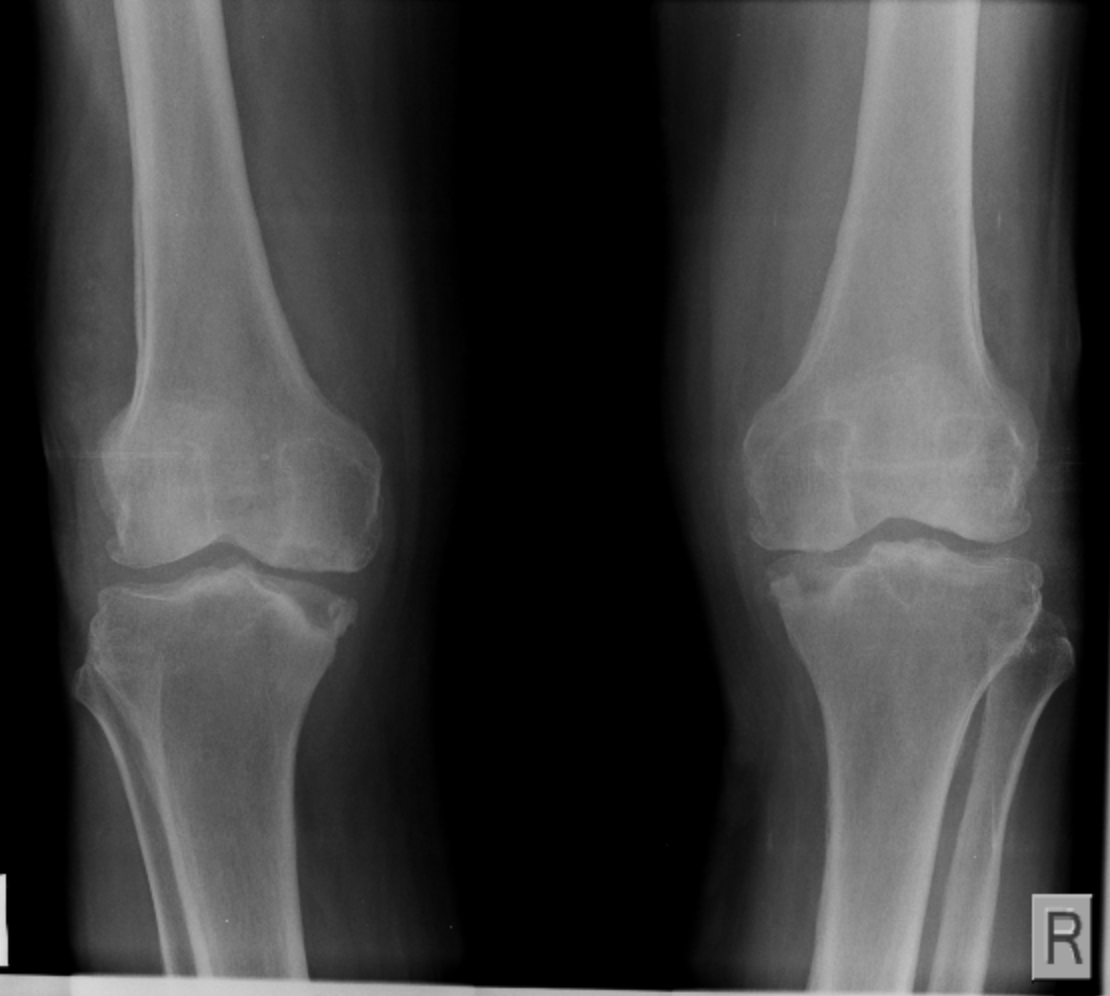 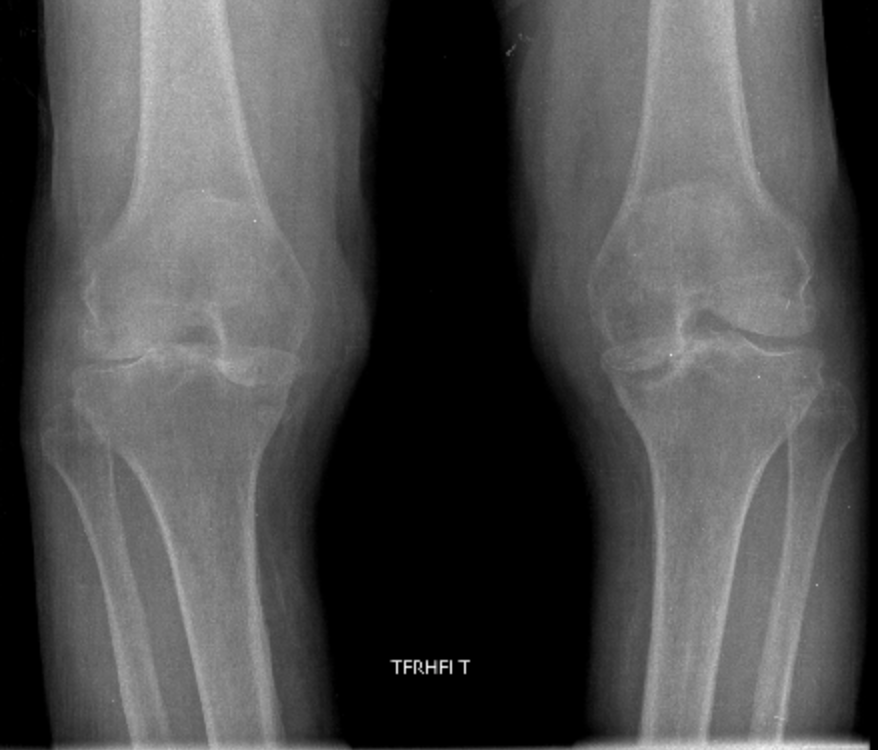 Postop (8 hónap különbséggel, 2018-2019)
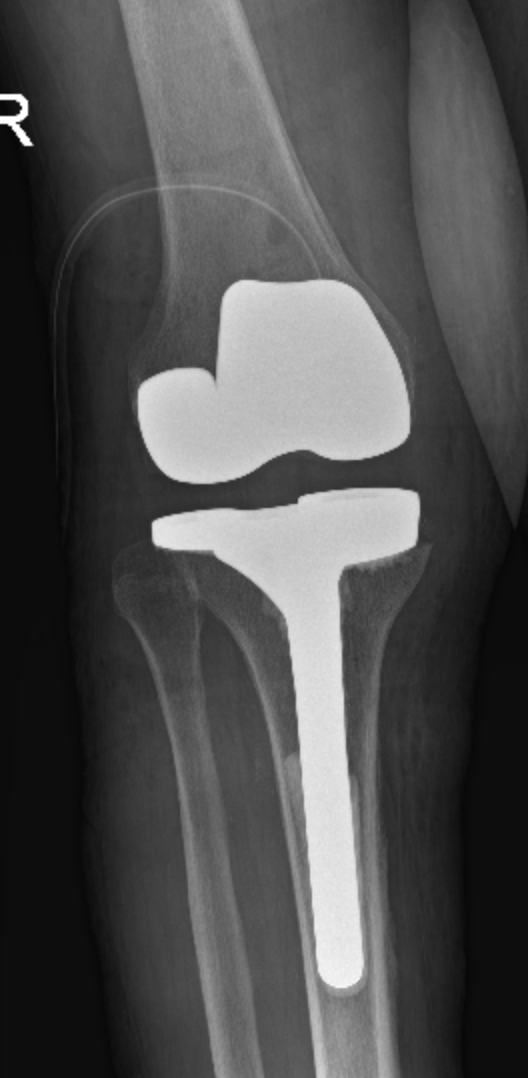 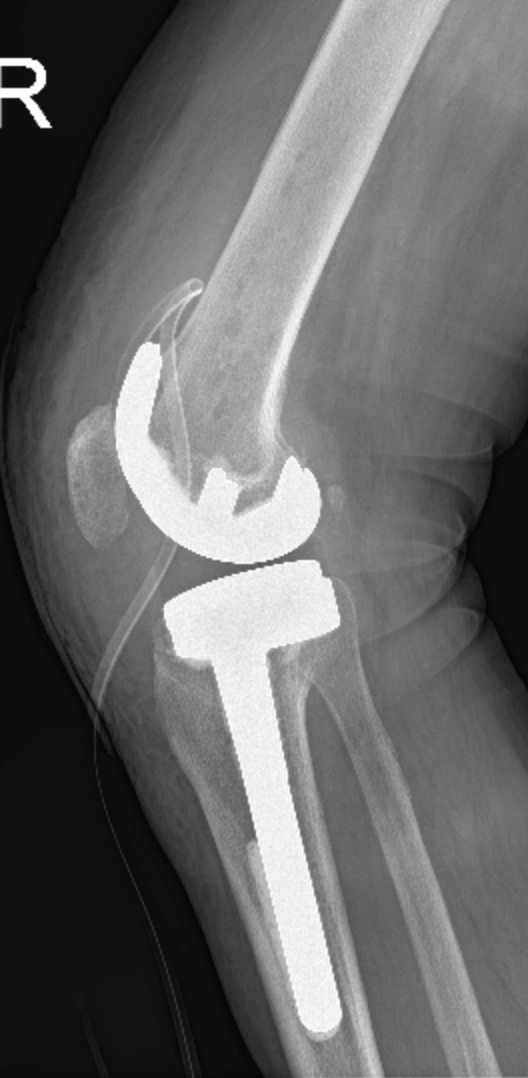 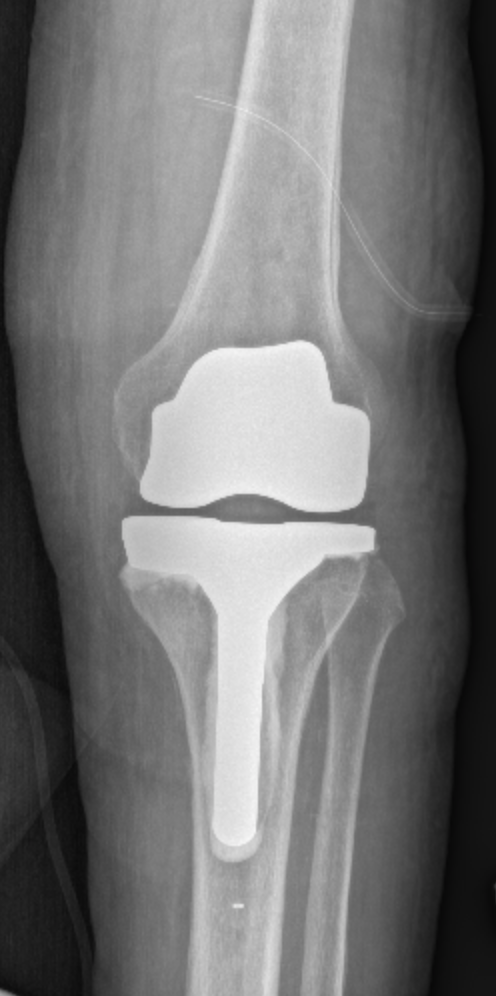 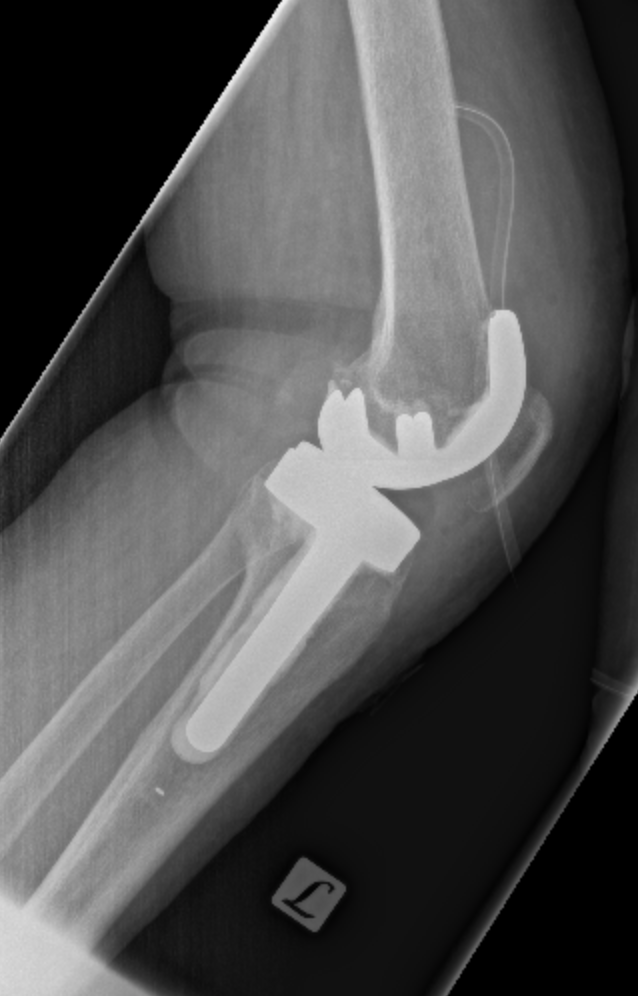 2 év postop, 2021.04. hó
Statikus AB spacer, 2021.05. hó
Azonosított baktérium					nincs baktérium
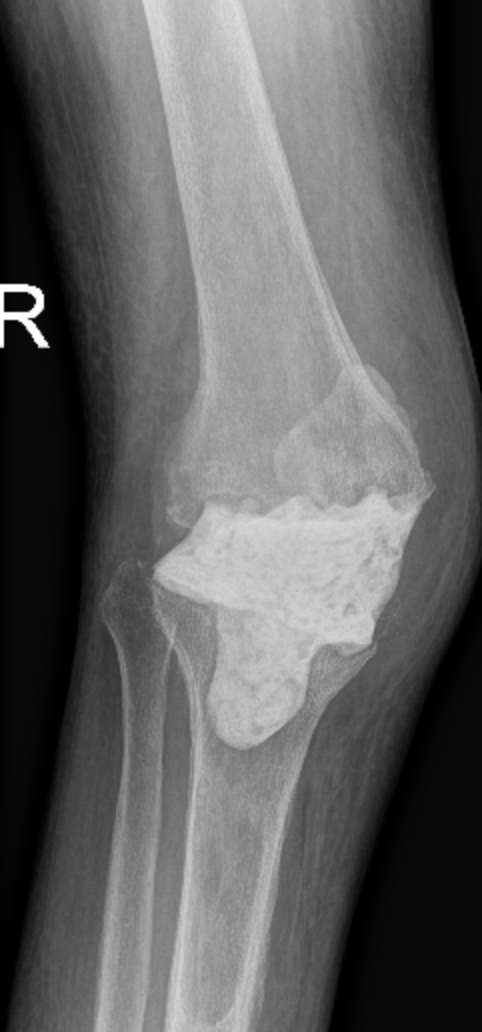 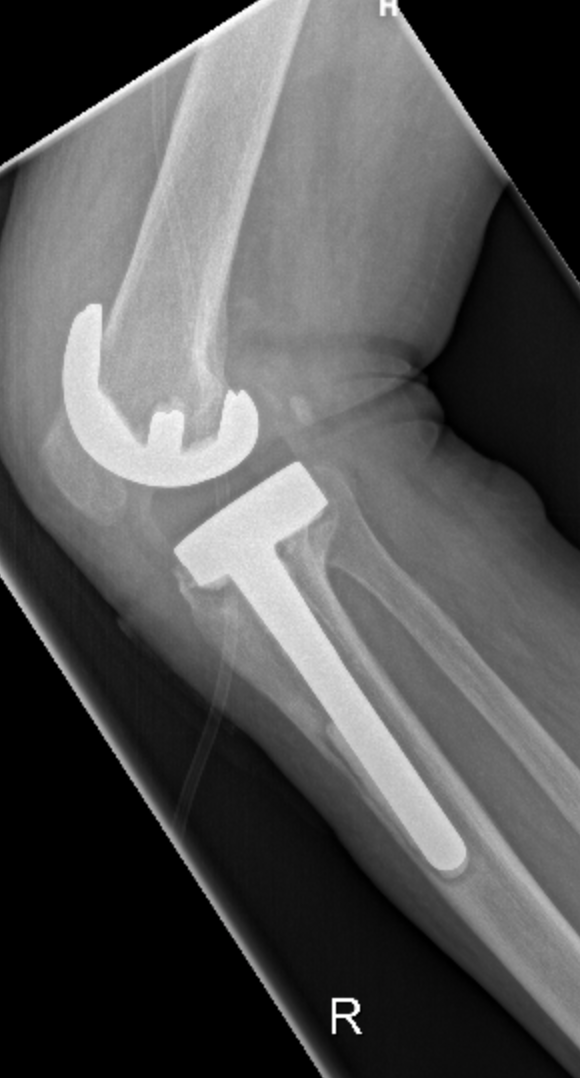 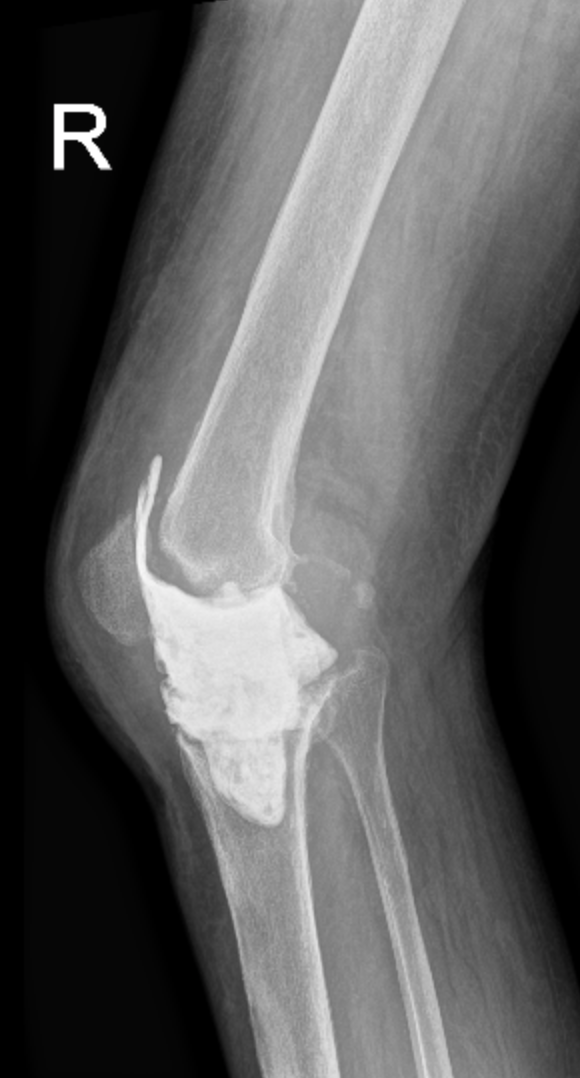 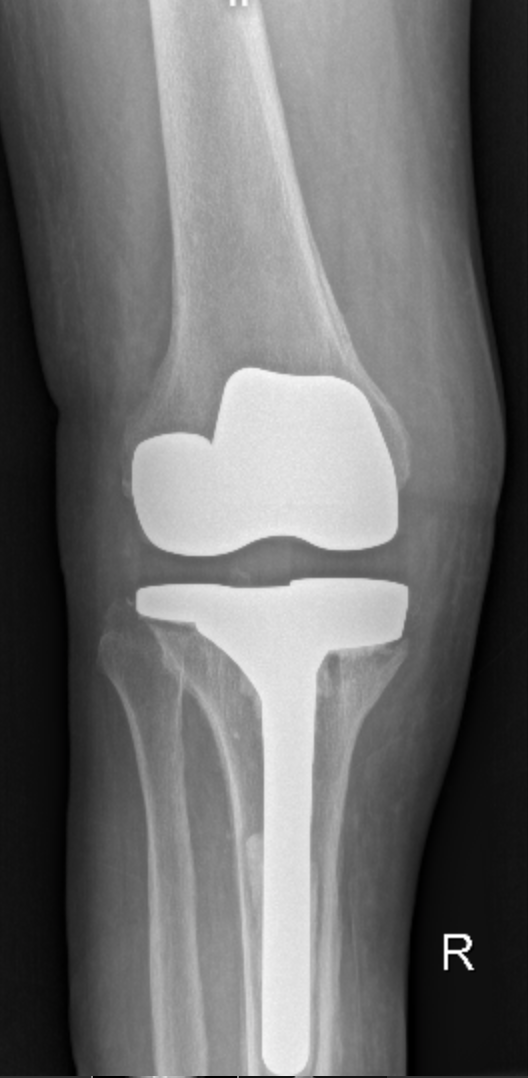 arthrodesis, 2021.09. hó
2 hó postop, 2021.11. hó
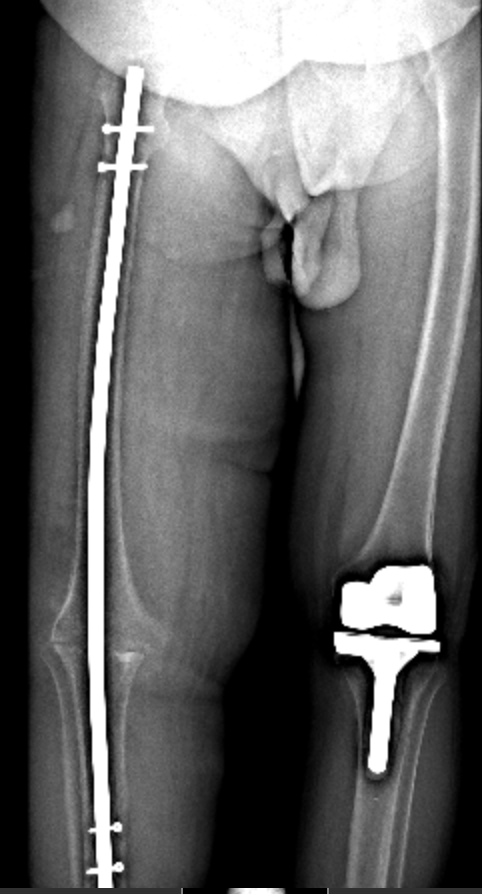 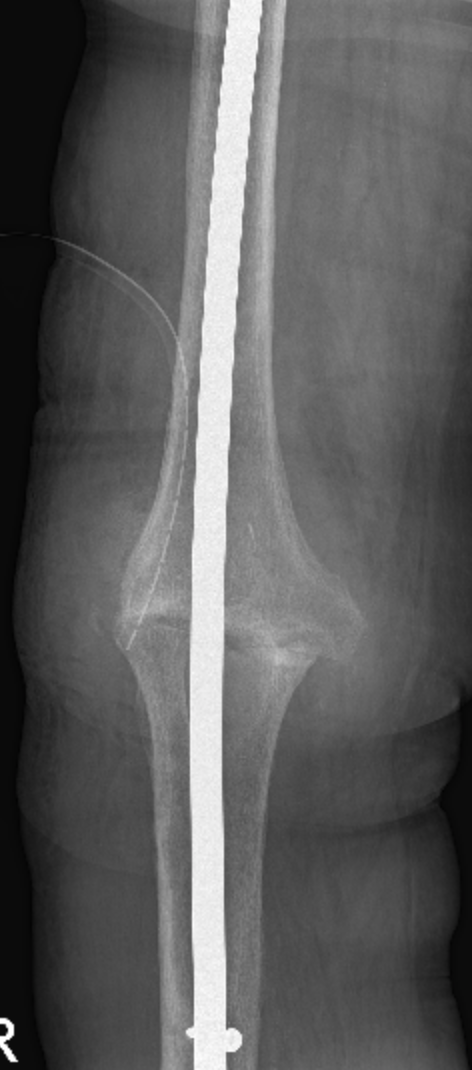 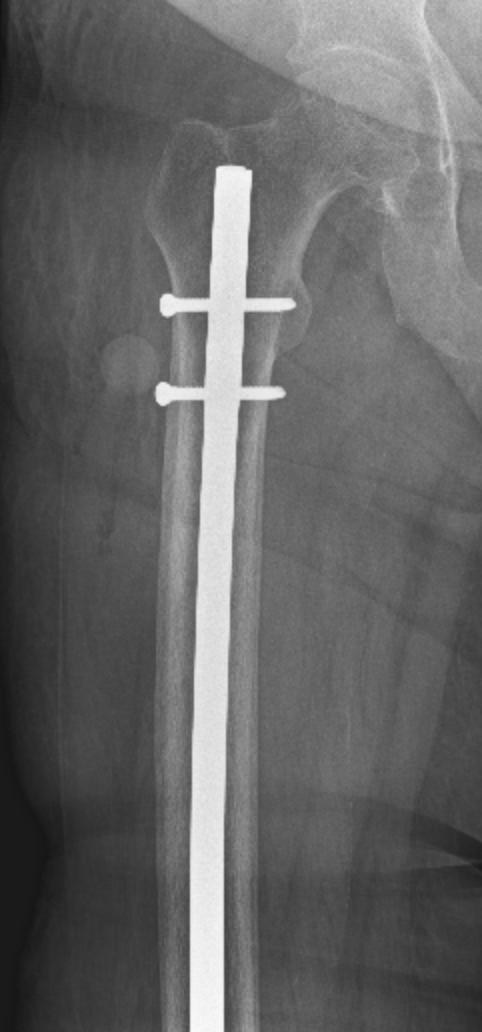 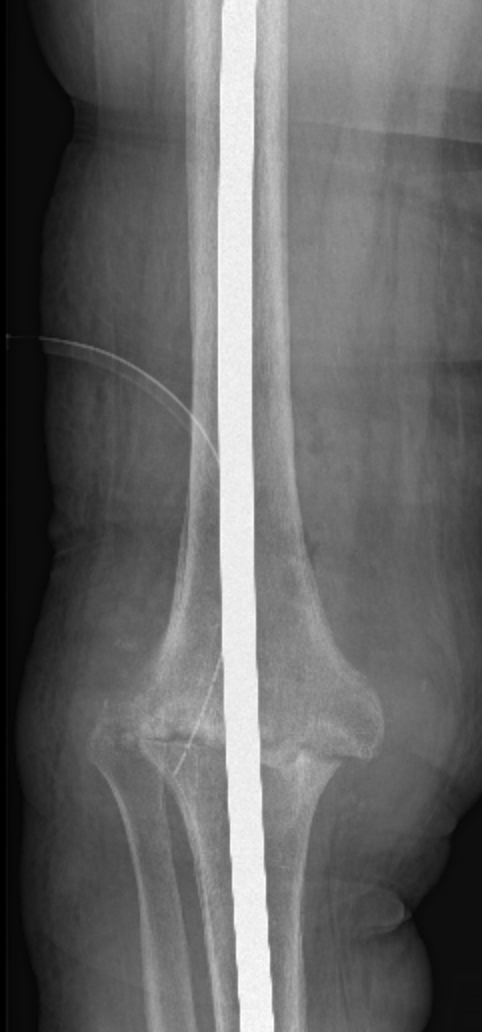 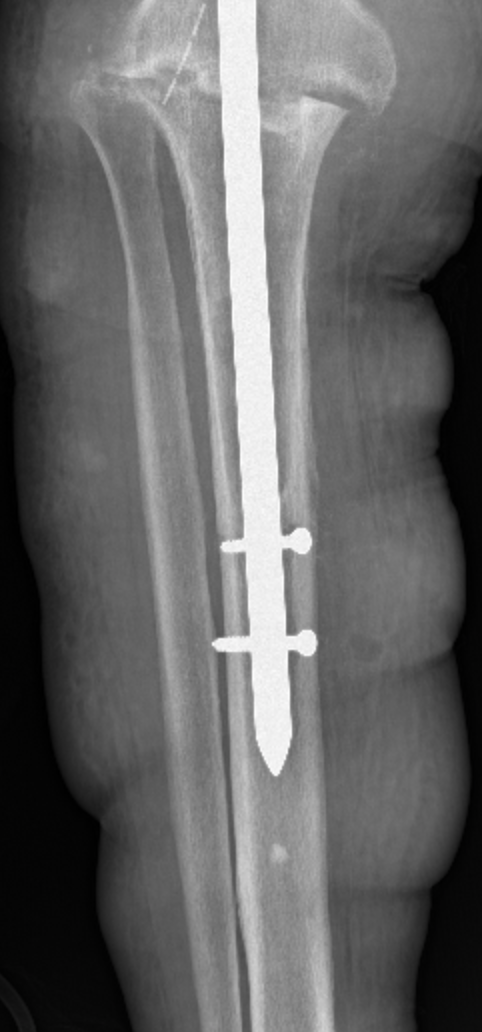 Jelen helyzet, 2023.08. hó, 65 év, 4-5 év primer TEP után
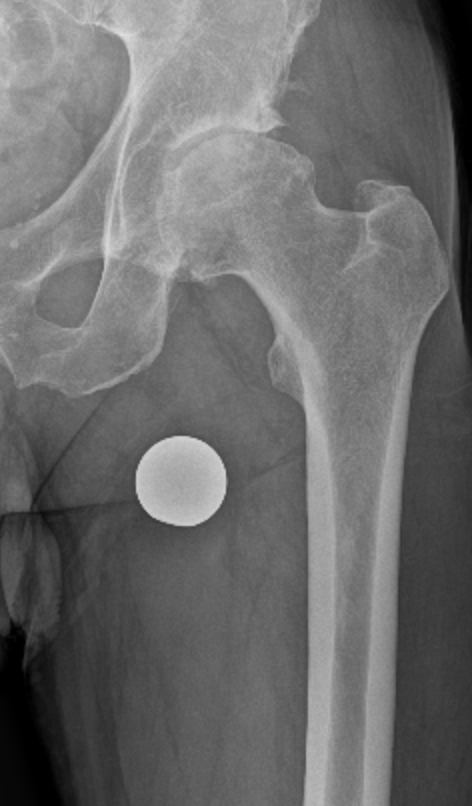 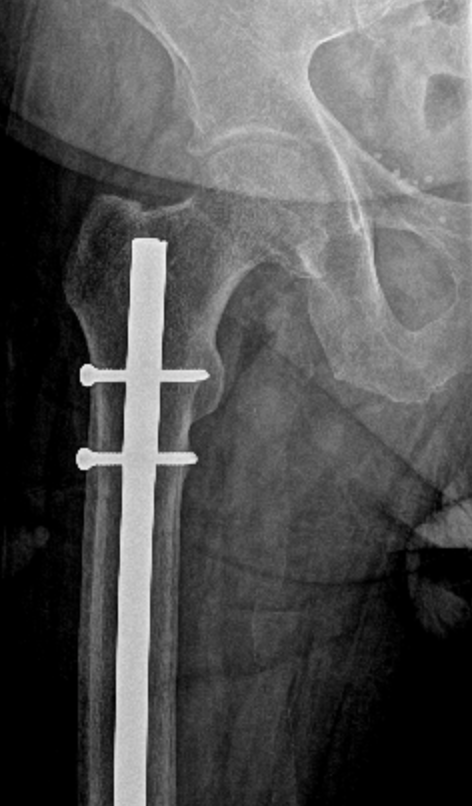 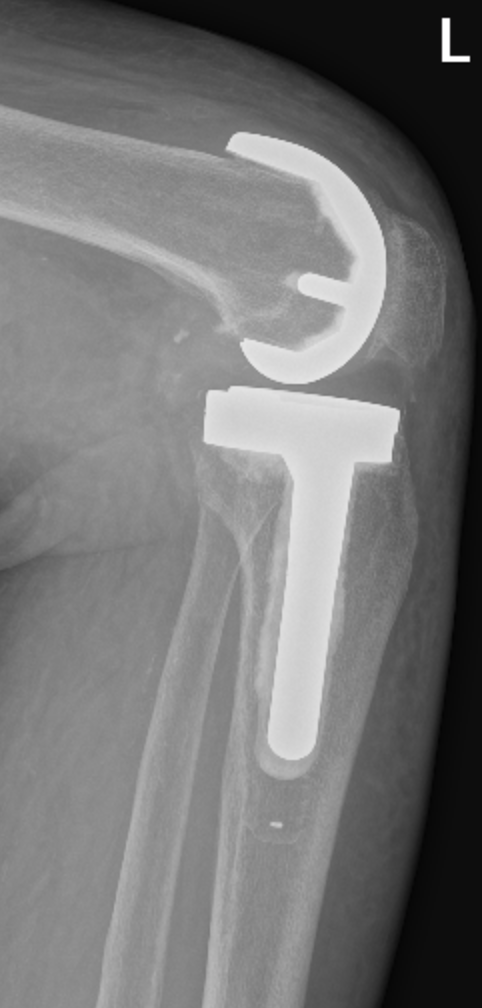 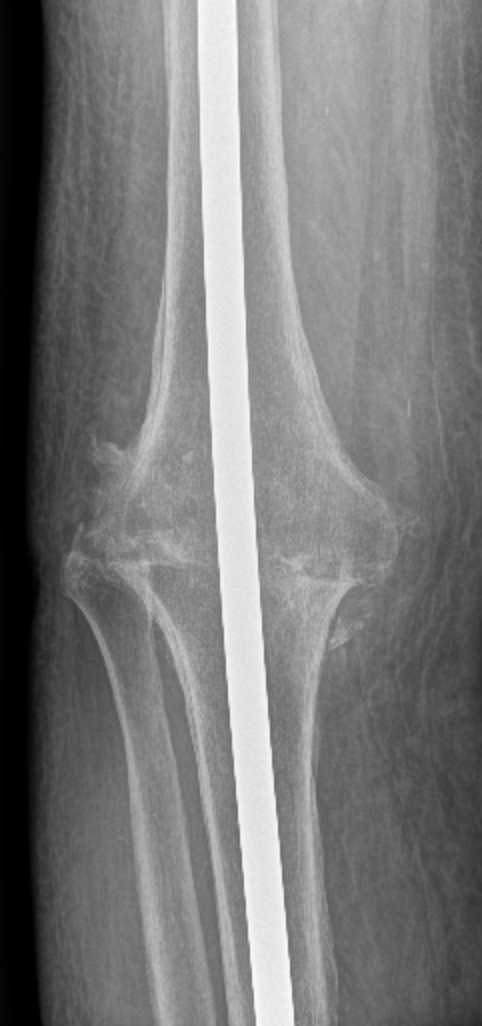 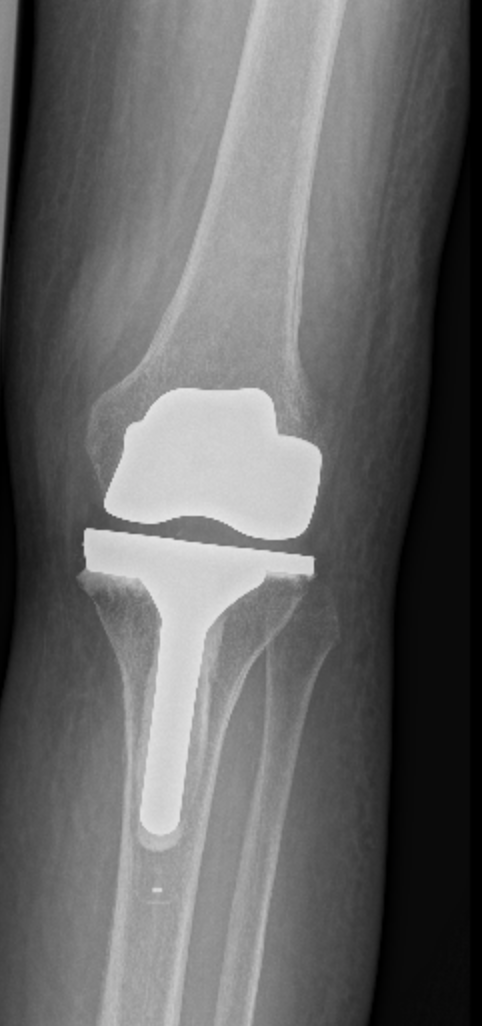 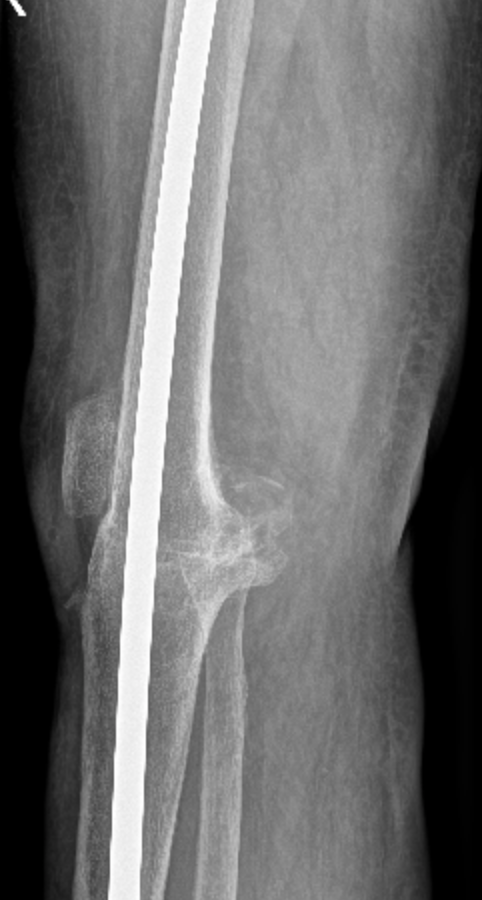 74 éves férfi, kezelt DM, preop terhelt RTG
		2014
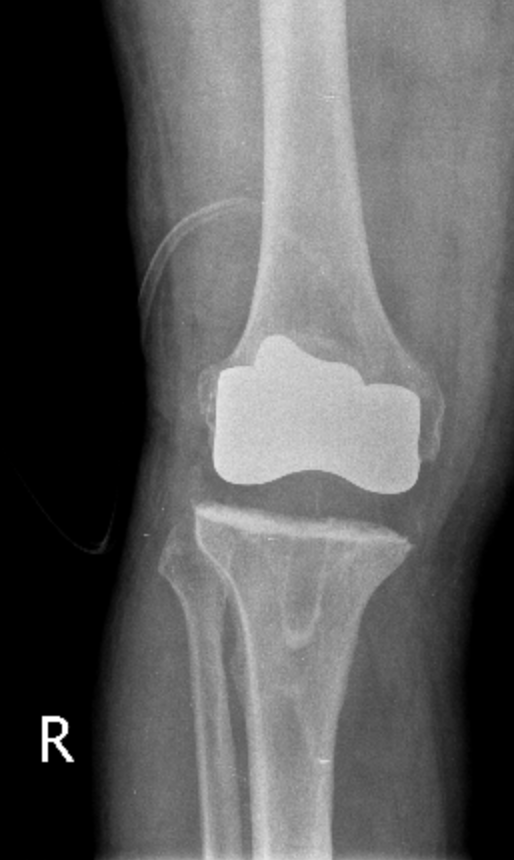 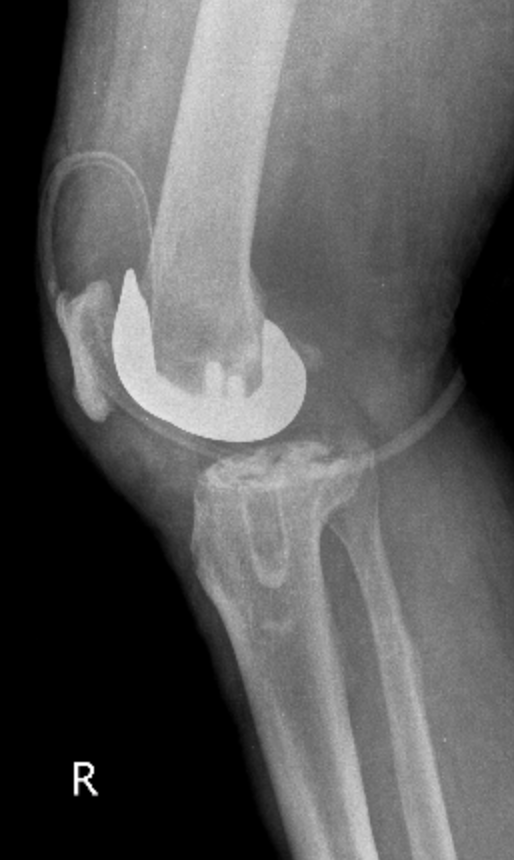 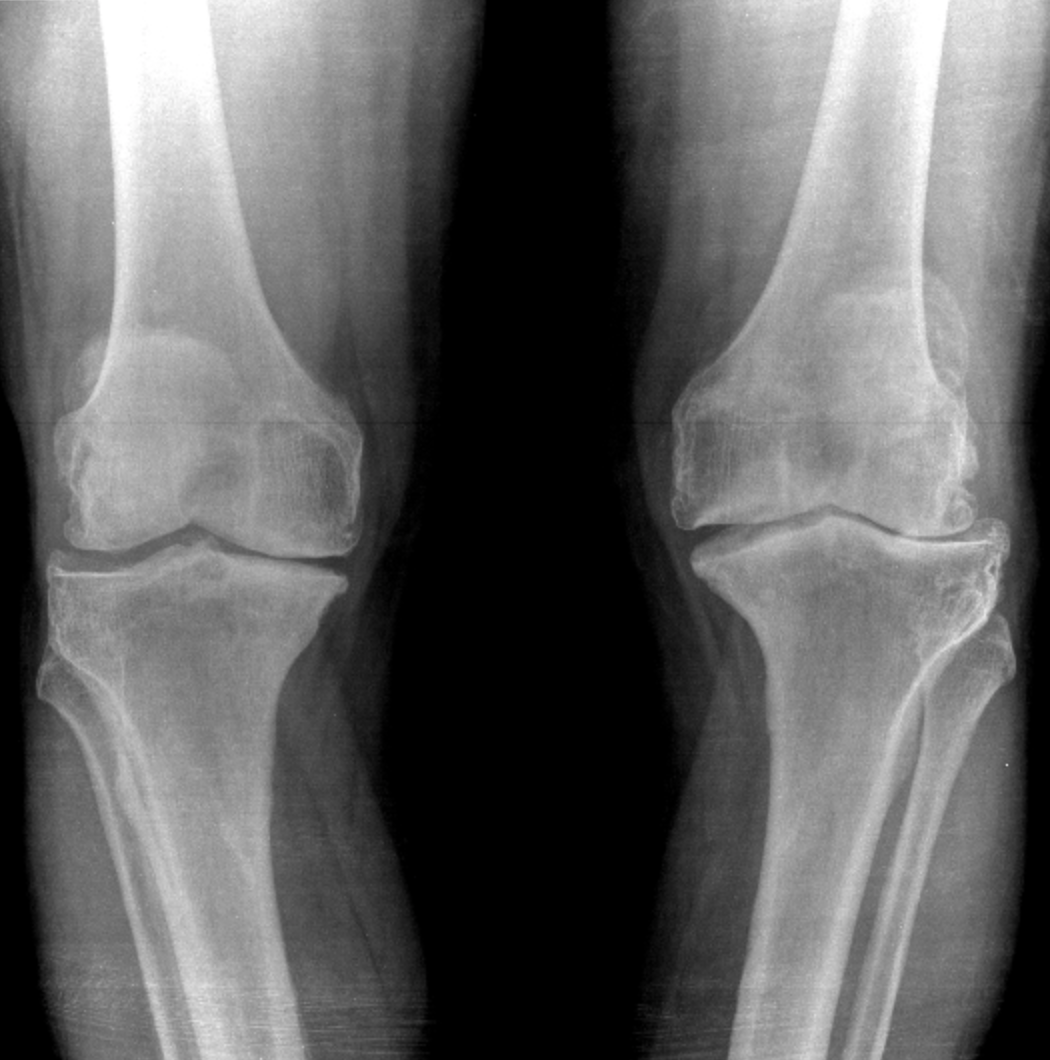 8 hó postop, indirekt trauma
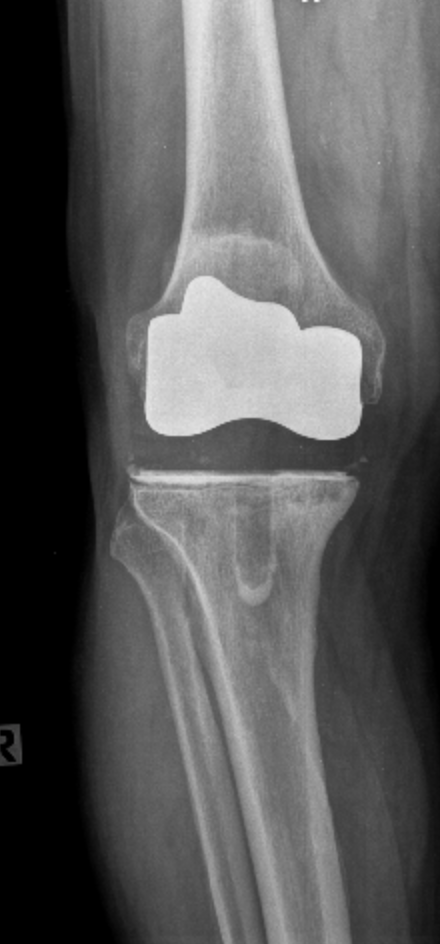 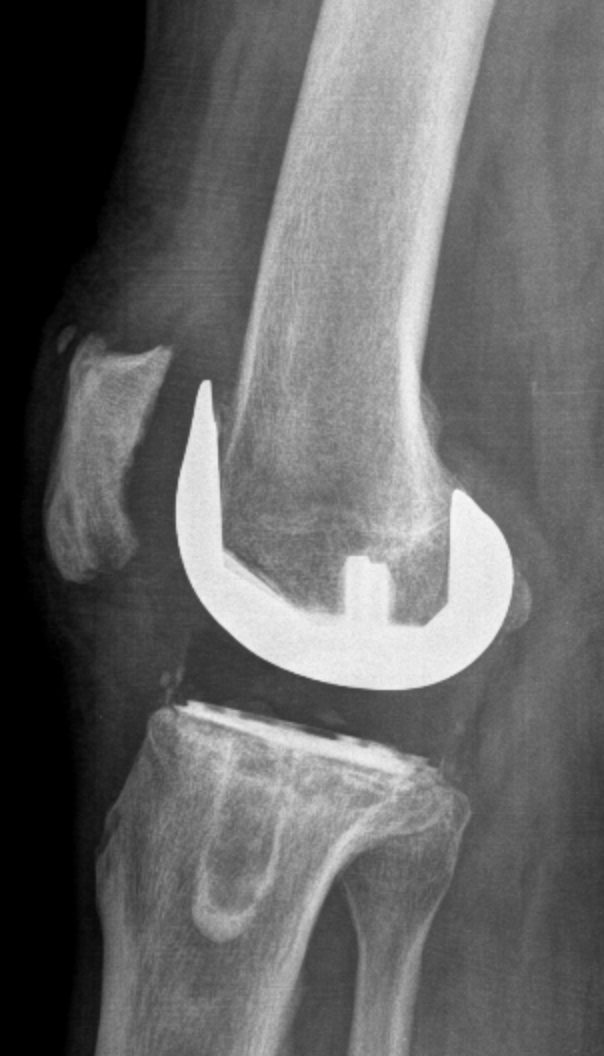 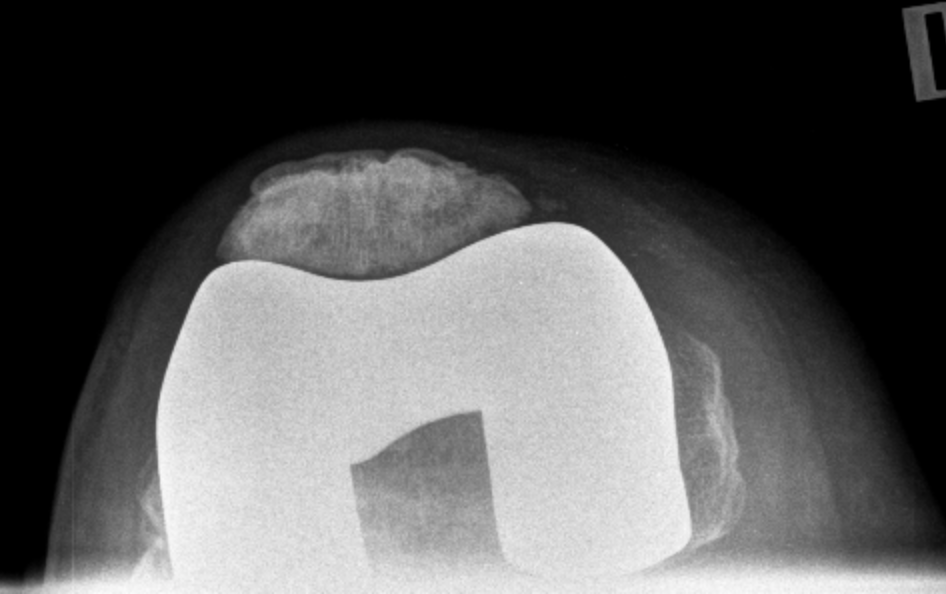 3.5 év postop
Nincs PJI
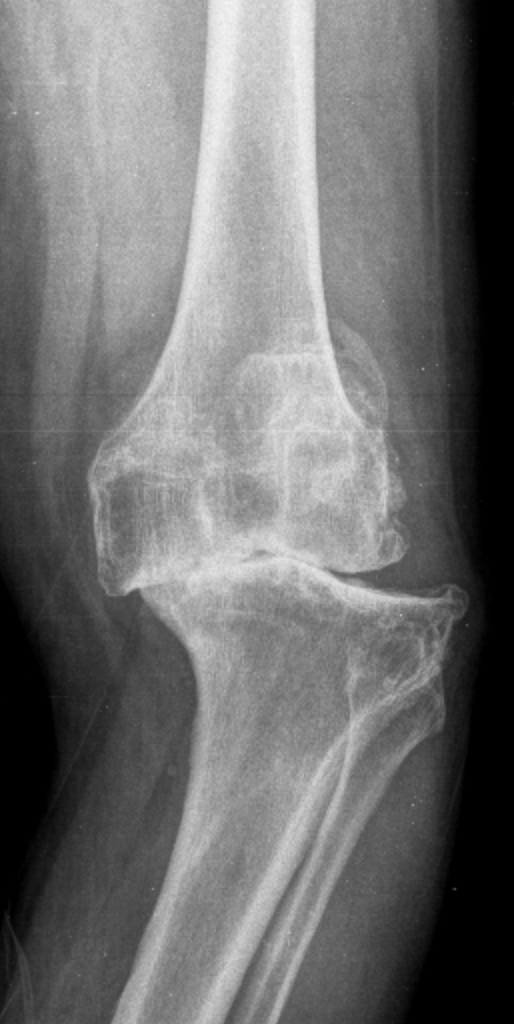 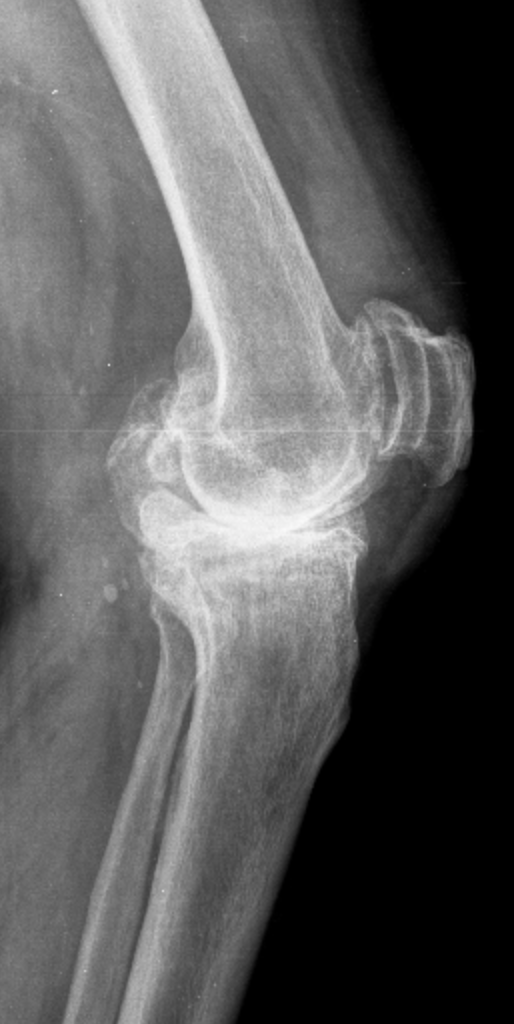 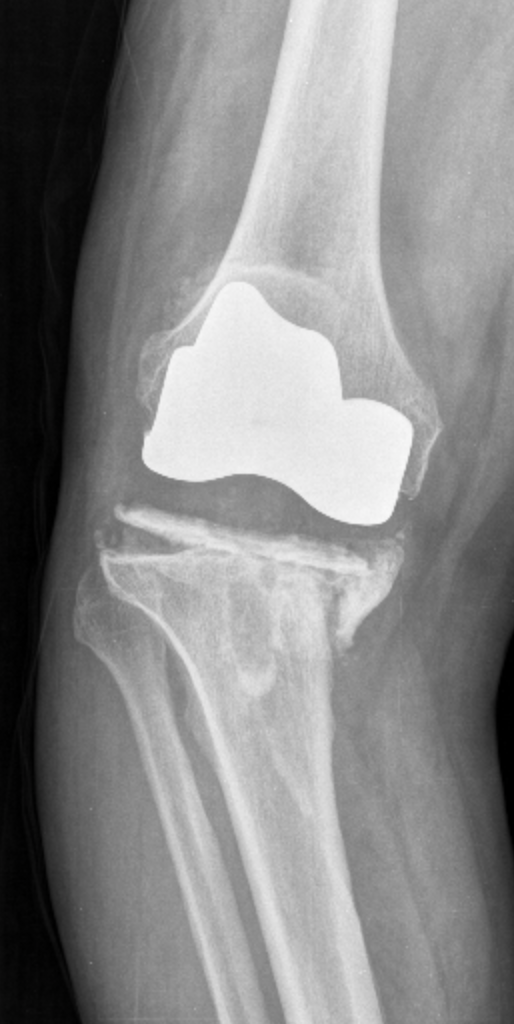 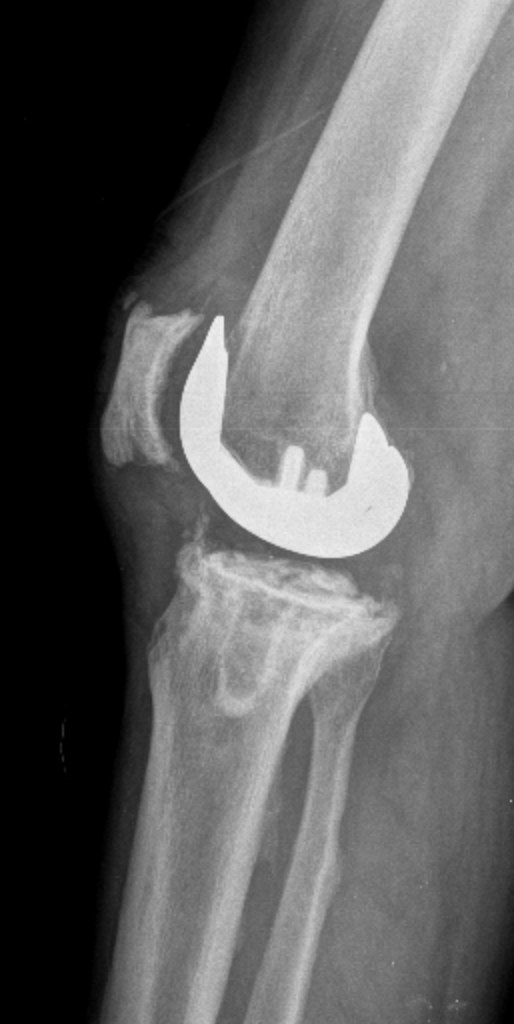 1 év post LCCK, ismert kórokozó
Szeptikus térd, lágyrész köpeny
LCCK (4 évvel primer után, 2018)
Nincs PJI
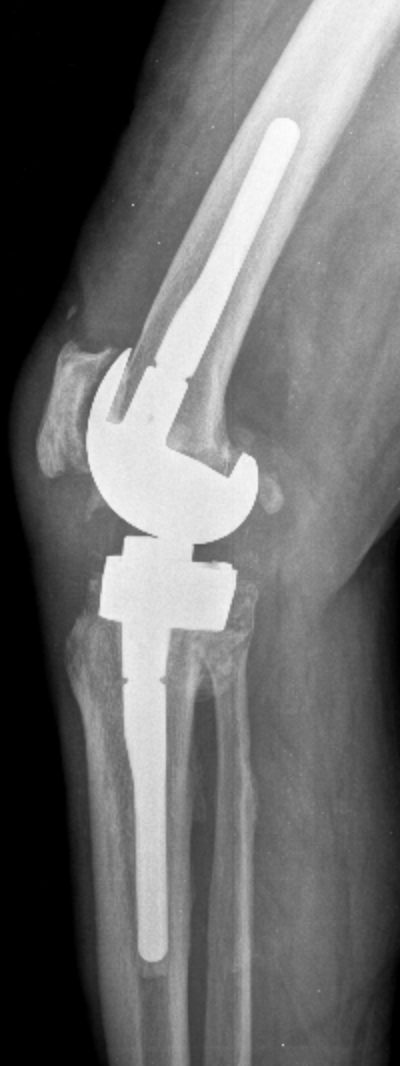 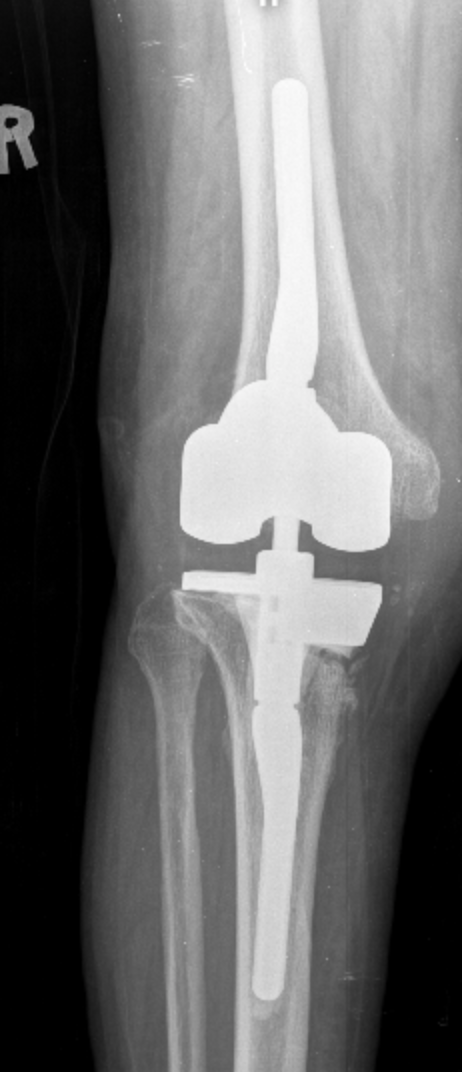 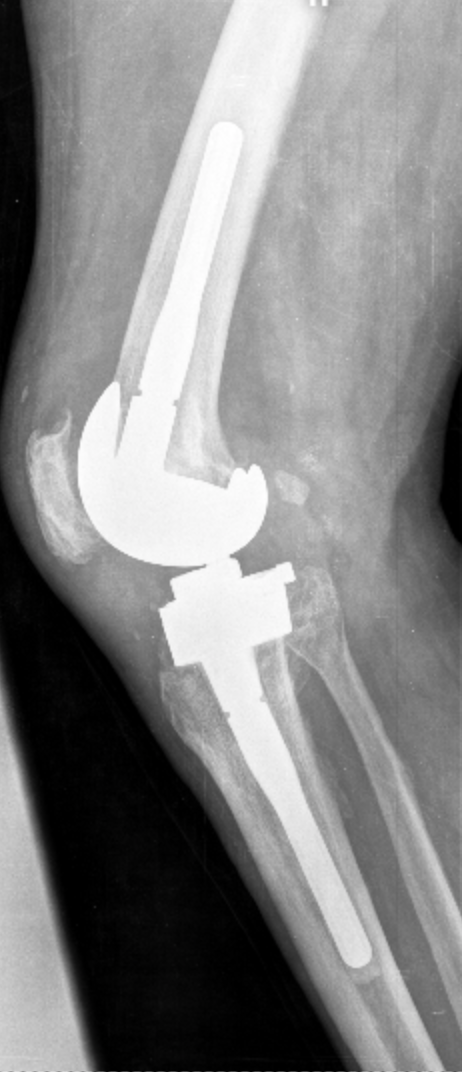 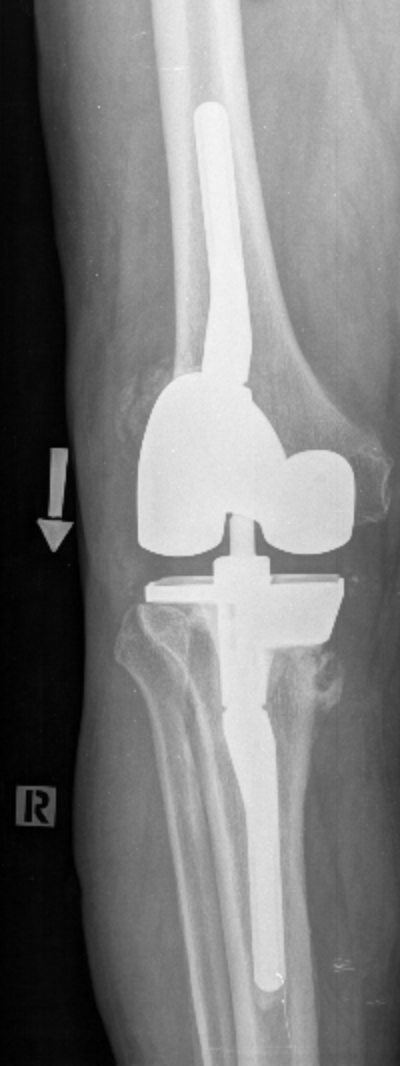 AB spacer, fix-ex
4 hónap, lazult fix-ex
Nincs PJI
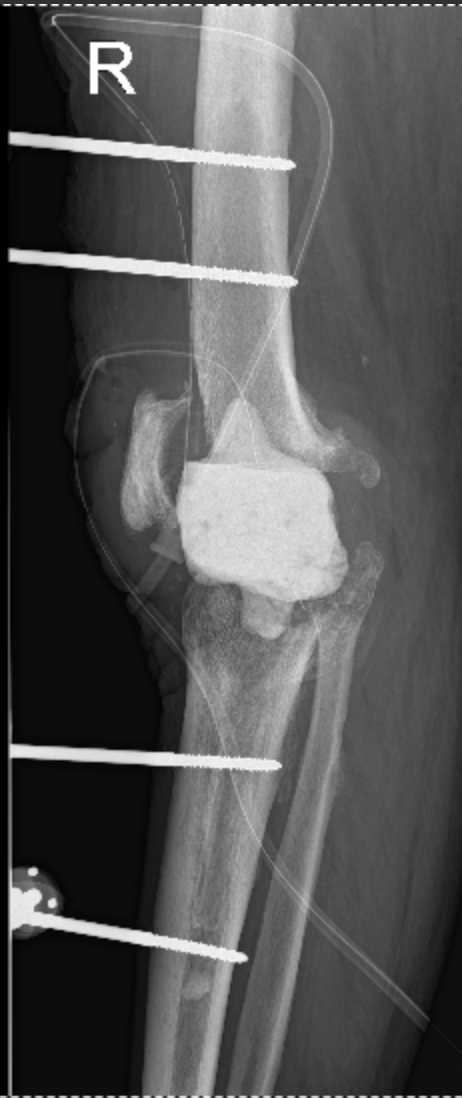 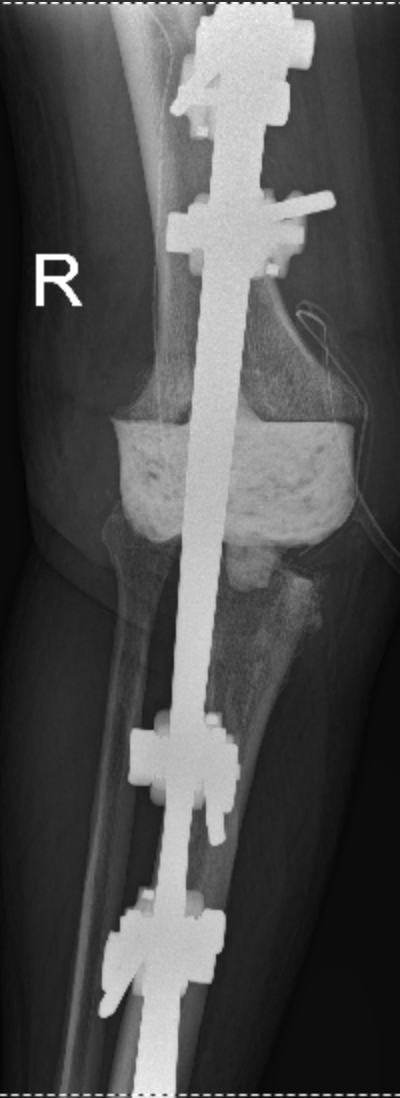 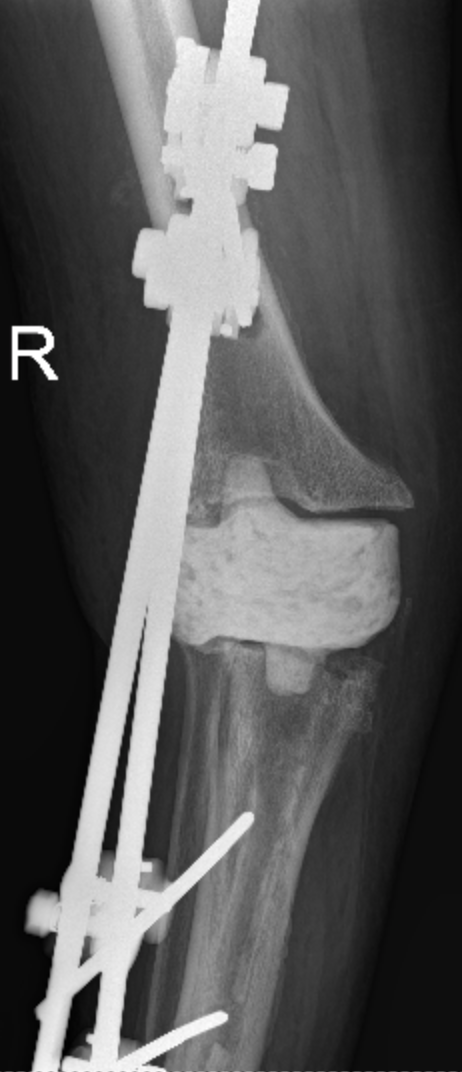 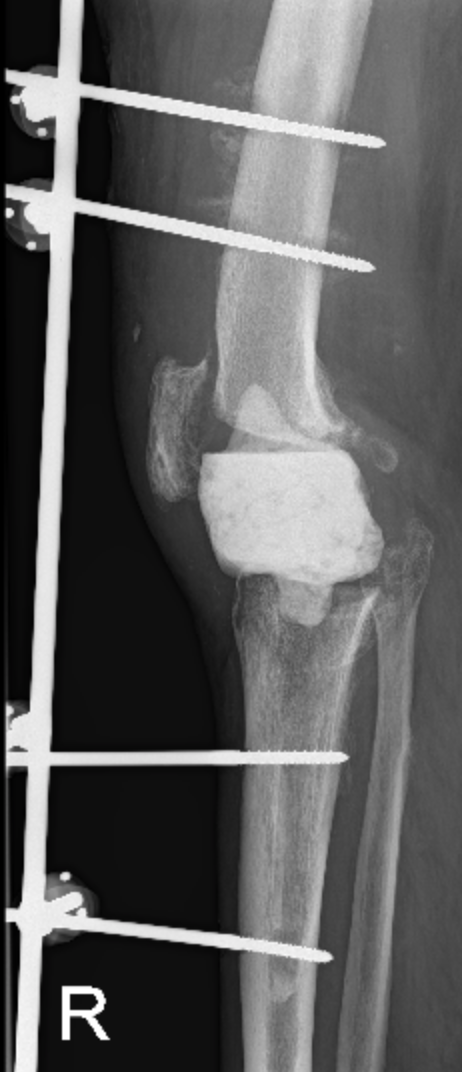 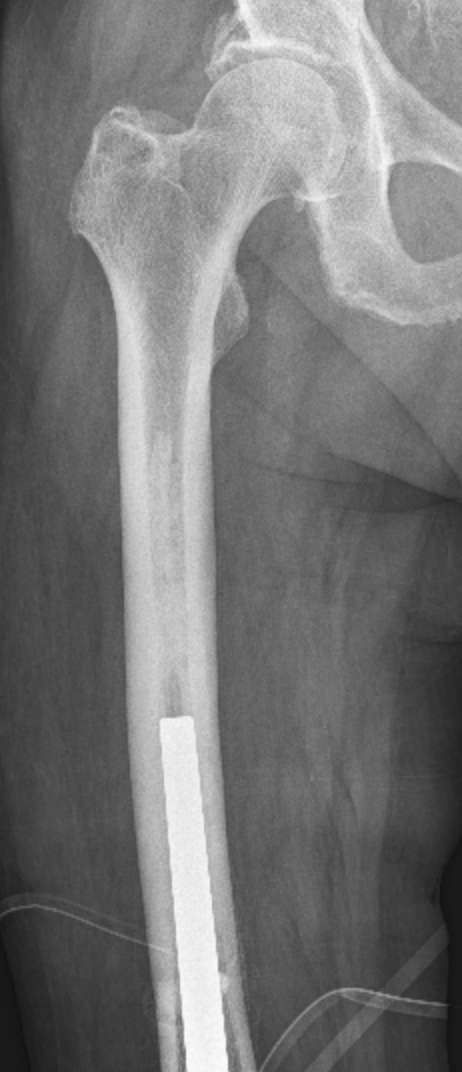 Arthrodesis
Cementezett modularis szeg
1 év postop, szeptikus végtag, lazult szeg
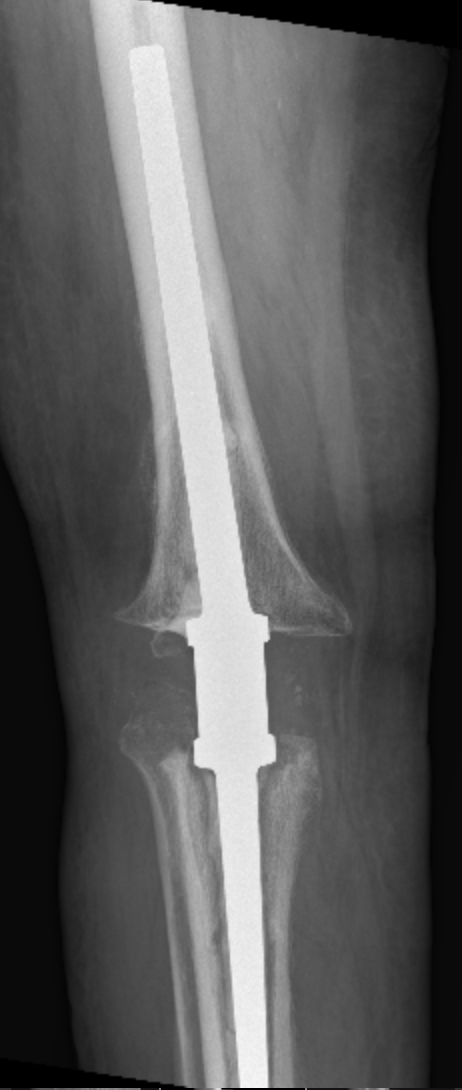 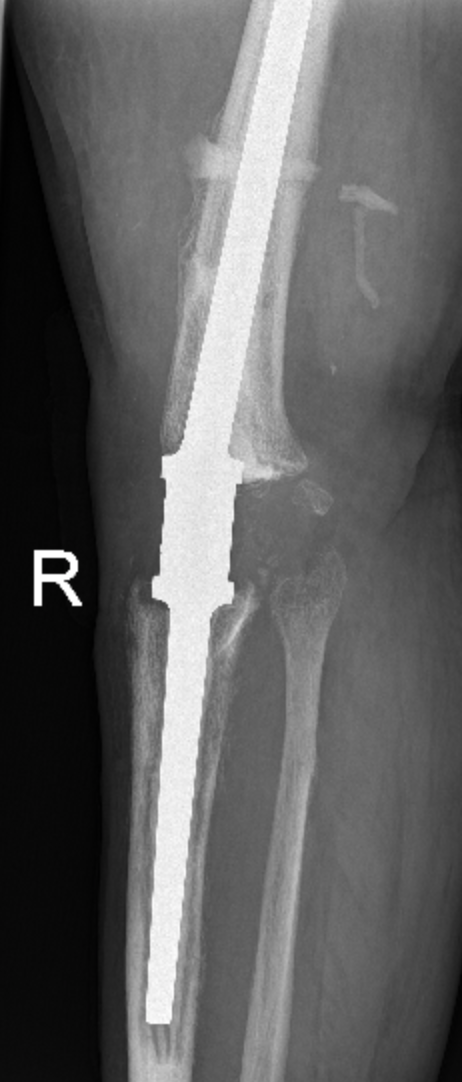 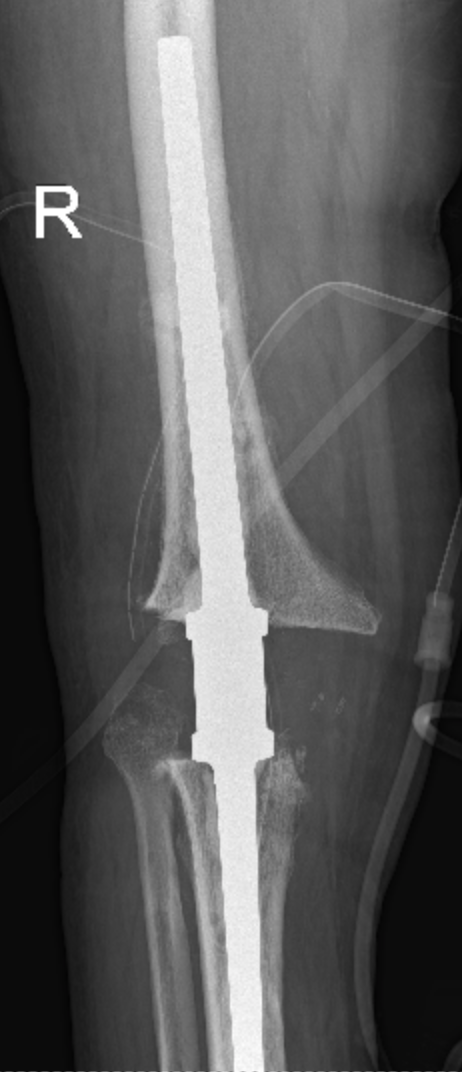 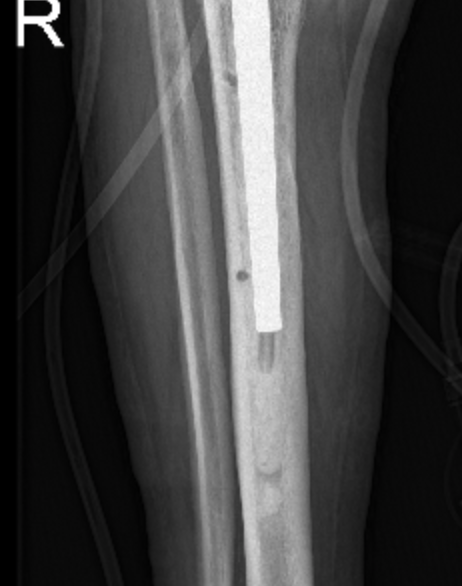 Amputáció (2020) 
6 évvel a primer TEP után!
Jelen helyzet (2023.08 hó)
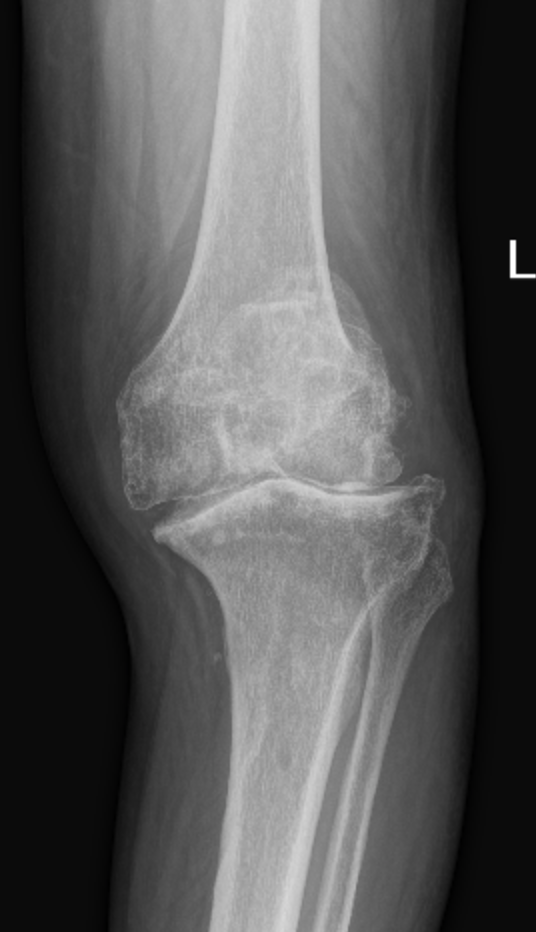 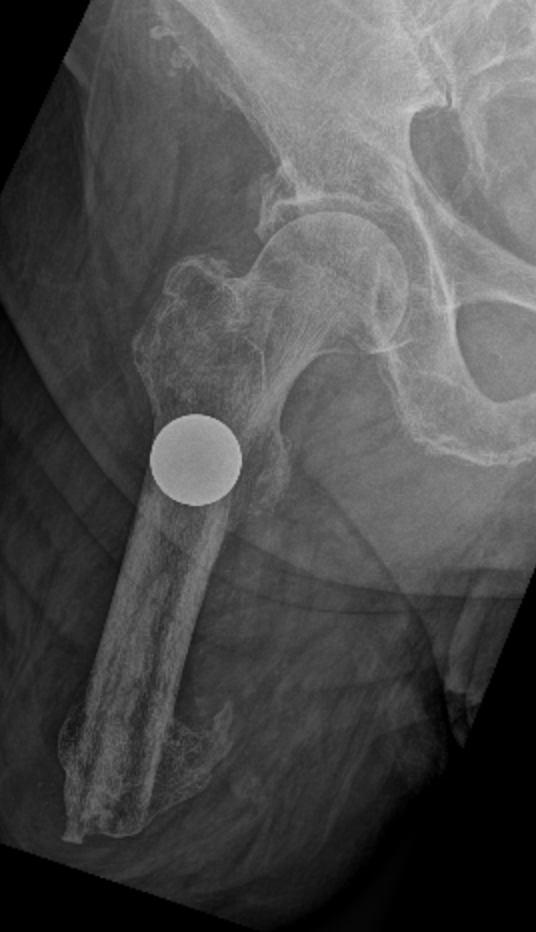 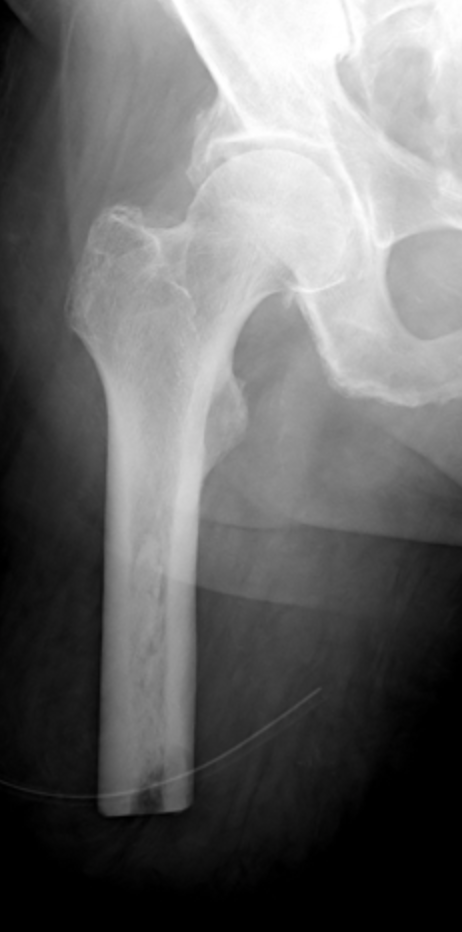 59 éves férfi, preop terhelt RTG, korábban kezelt orbánc
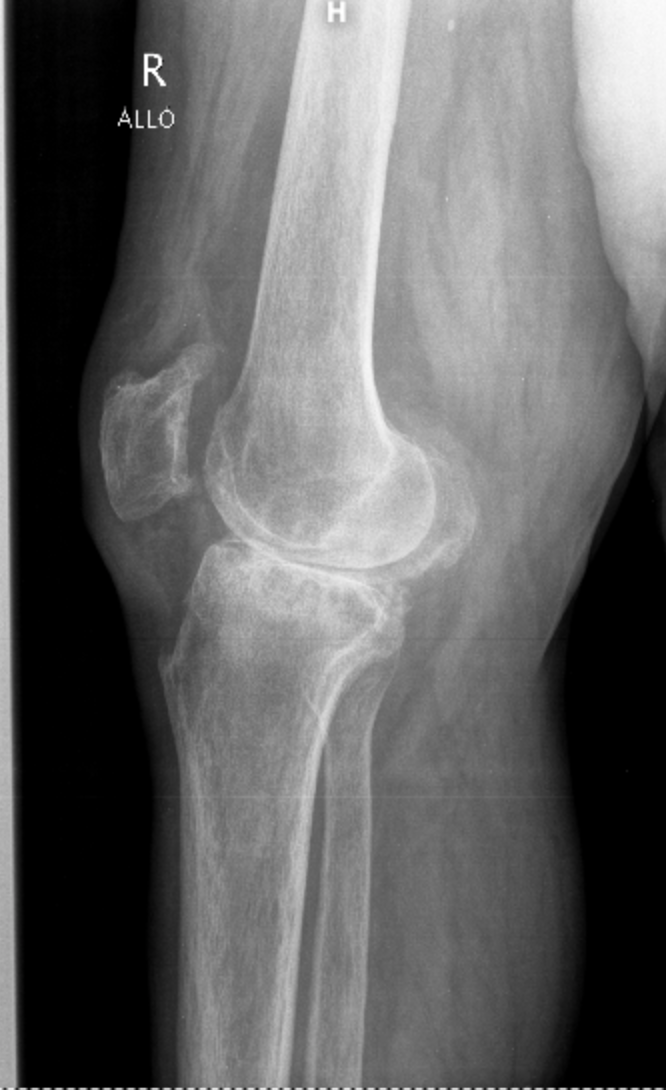 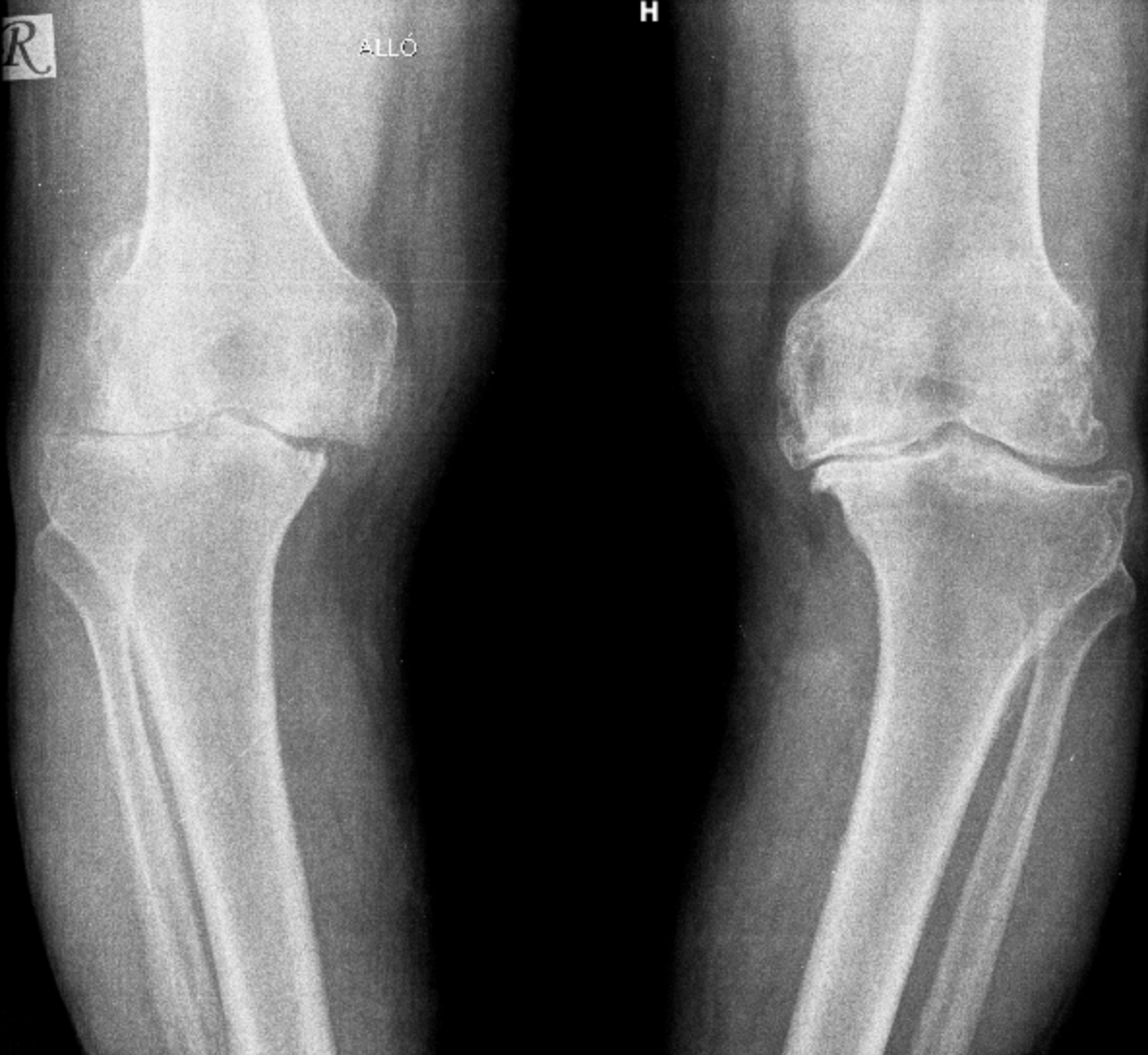 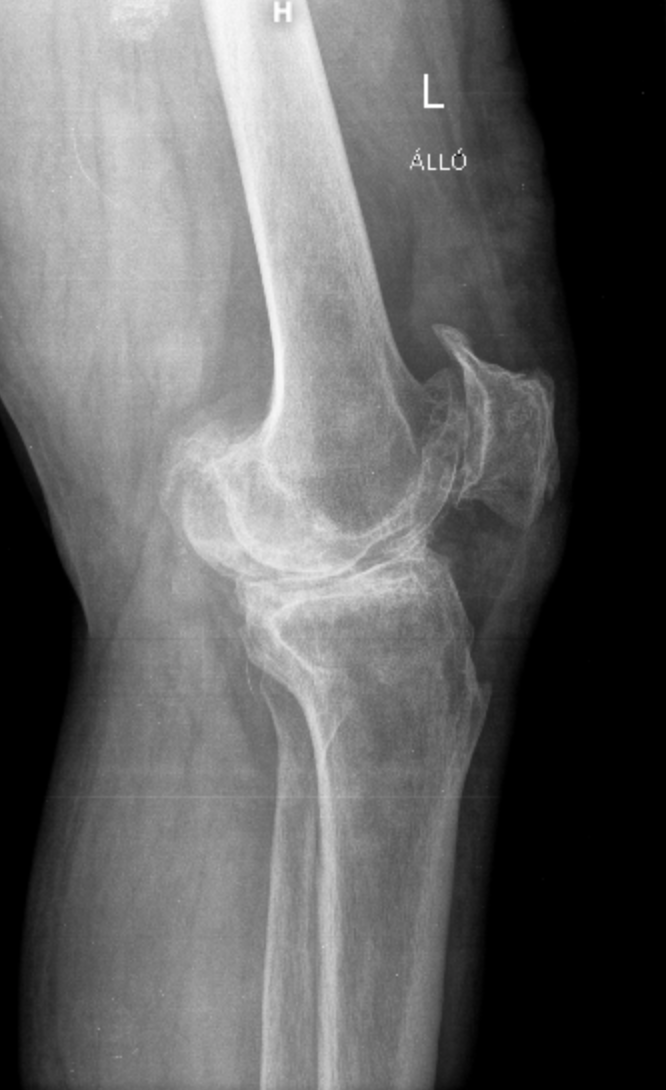 Postop RTG (egy év különbség)
2015.03, jobb				2016.03. bal
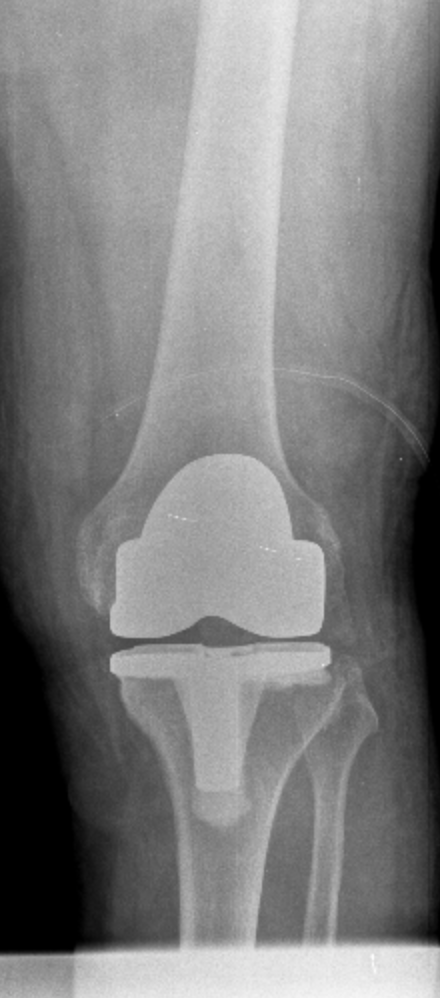 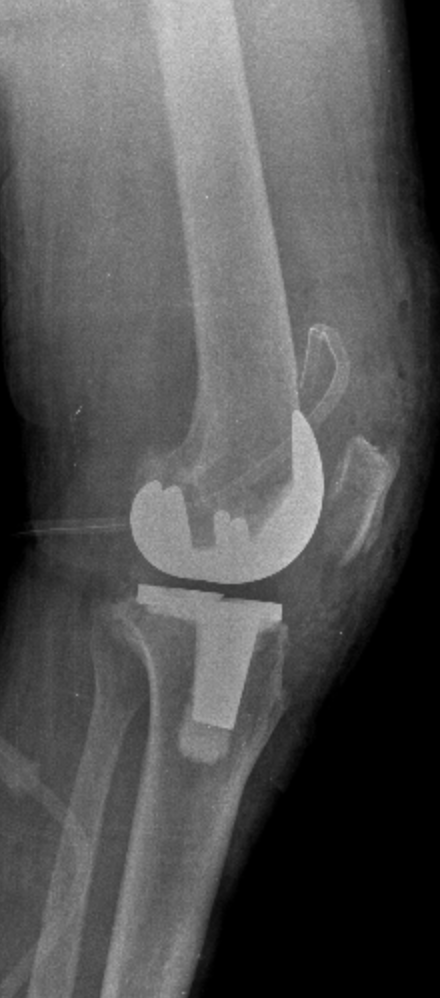 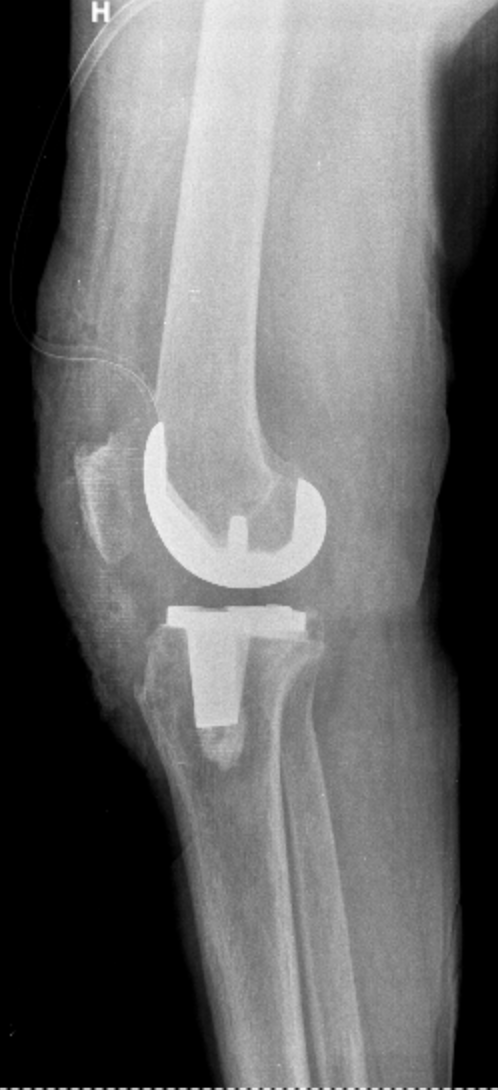 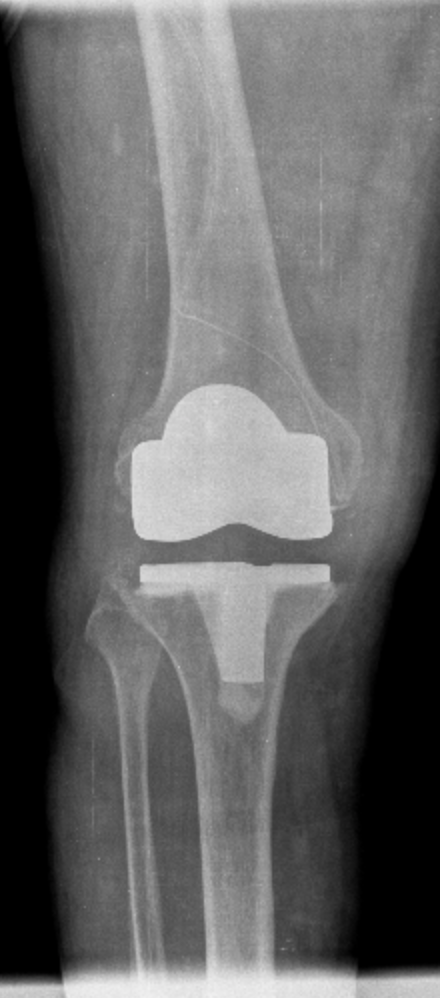 Jobb oldal, 2.5 év postop
Bal oldal, 1.5 év postop
PJI						PJI
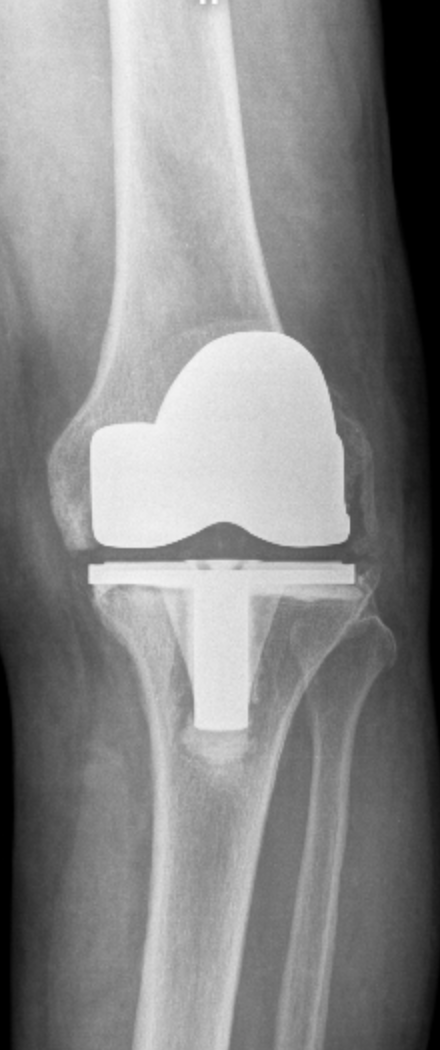 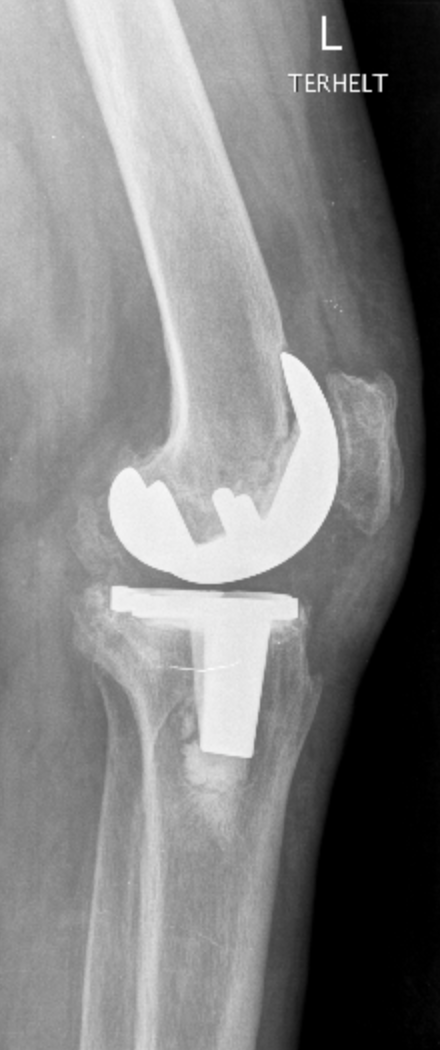 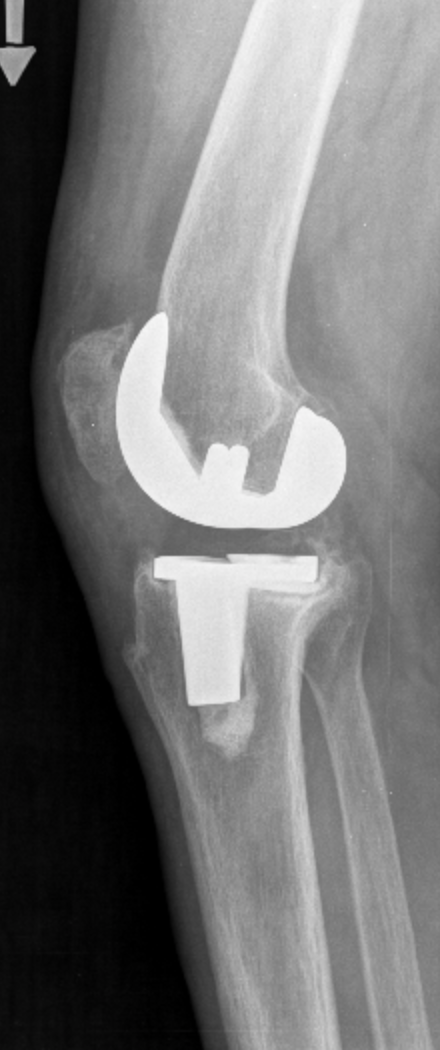 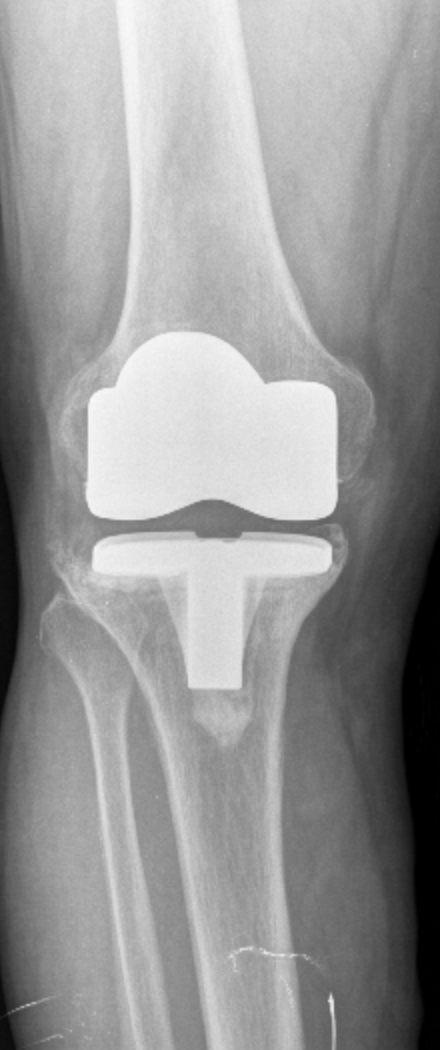 Bal, postop 2 év 2 hónap
(2018.05. hó)
Mobil spacer (2018.05. hó)
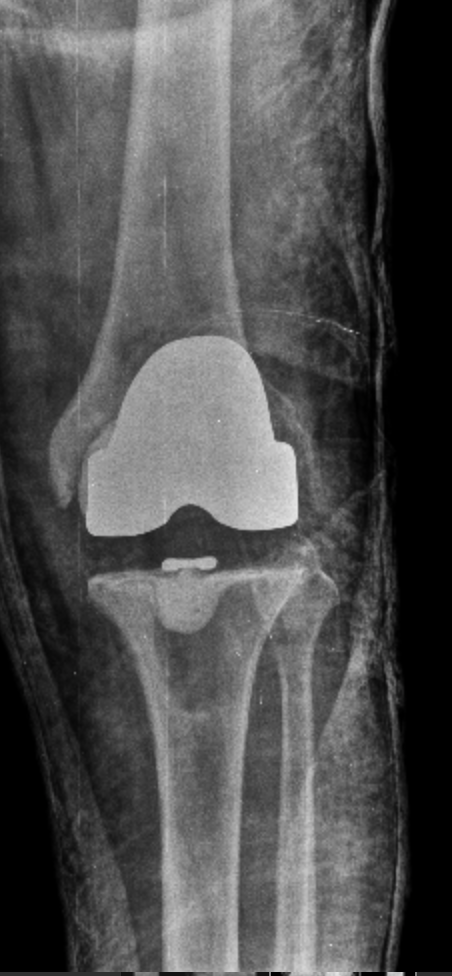 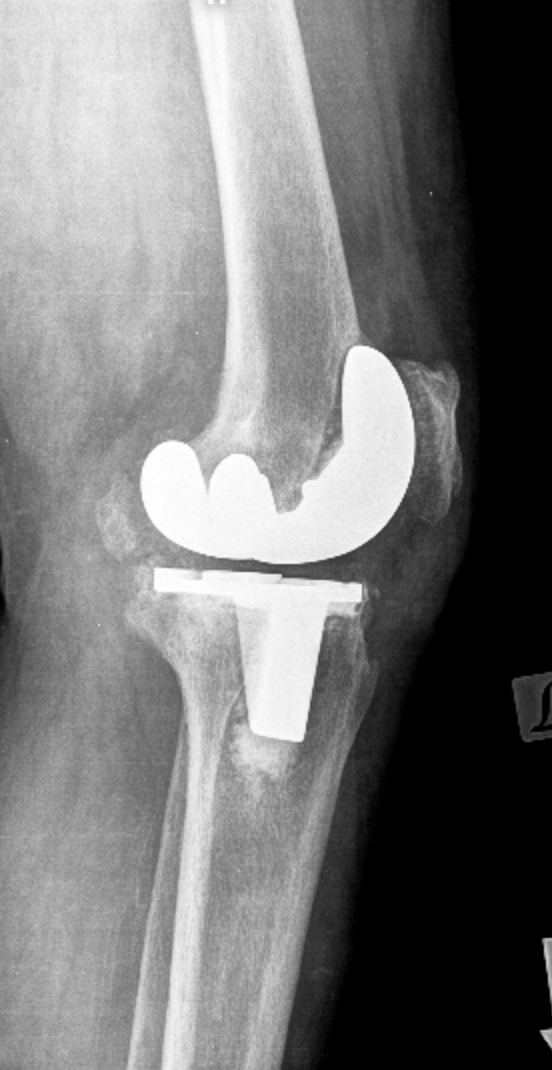 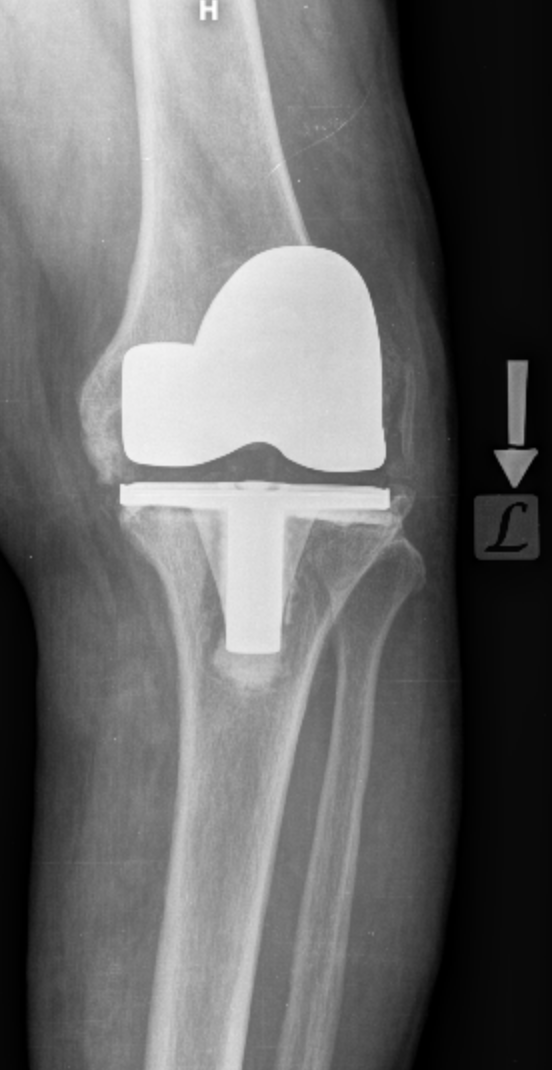 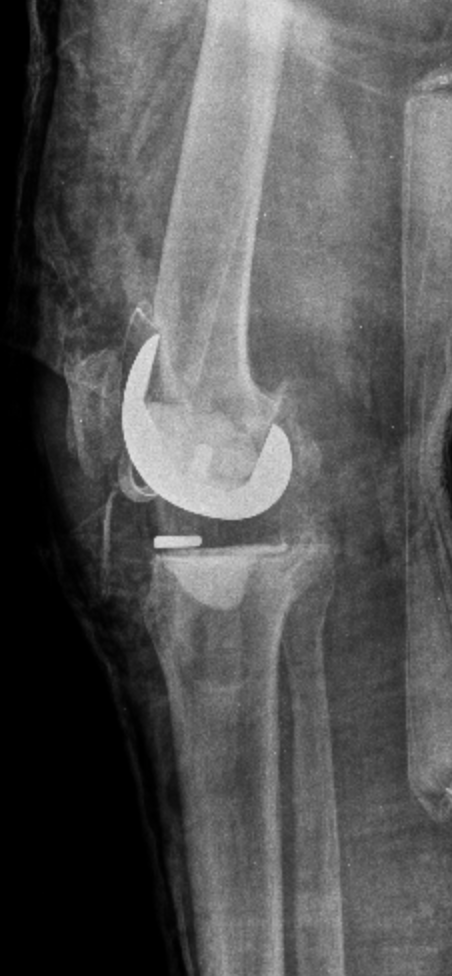 Bal, 6 hónap mobil spacer
(2018.11. hó)
Spacer csere, debridement
(2019.10. hó)
PJI
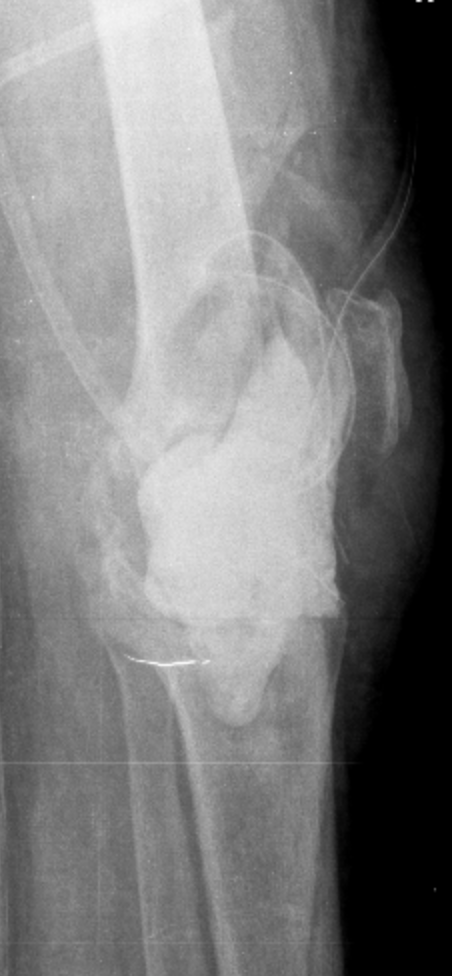 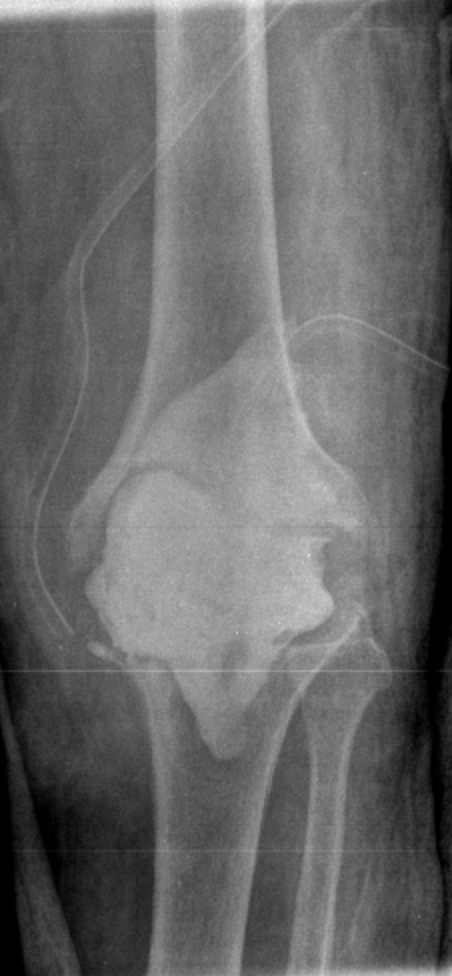 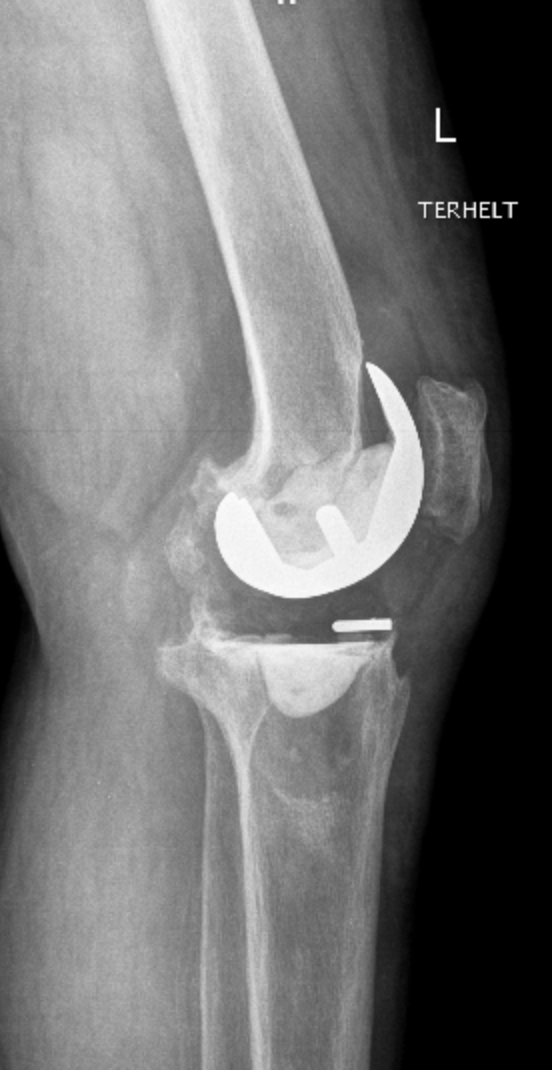 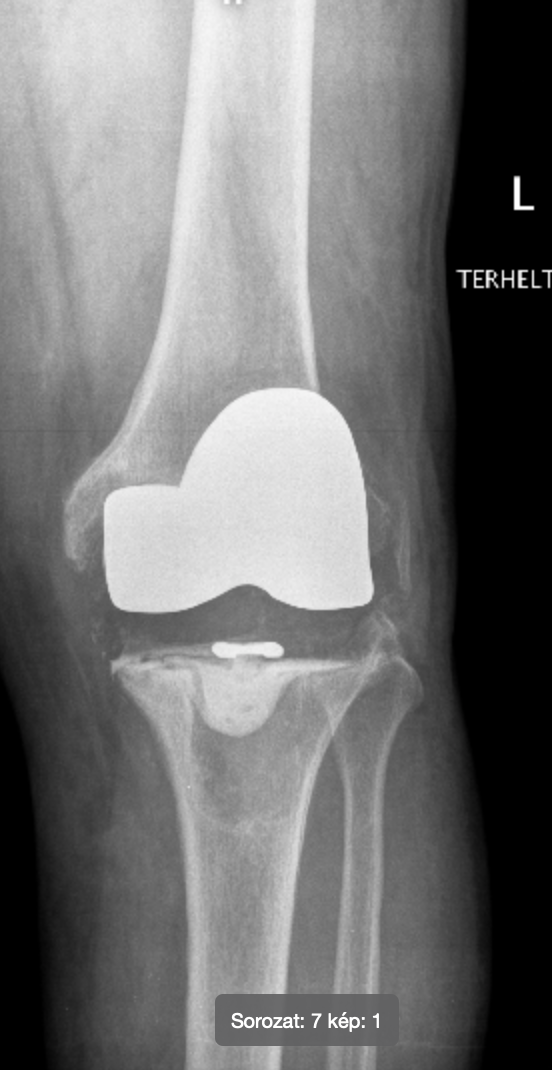 CCK, postop 3. hónap, OK
Nincs PJI, 2020.07. hó
(10 hónap csere után)
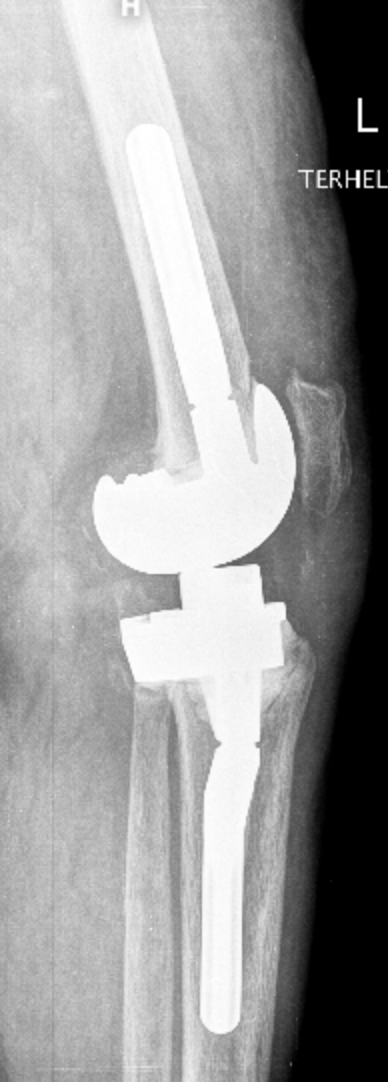 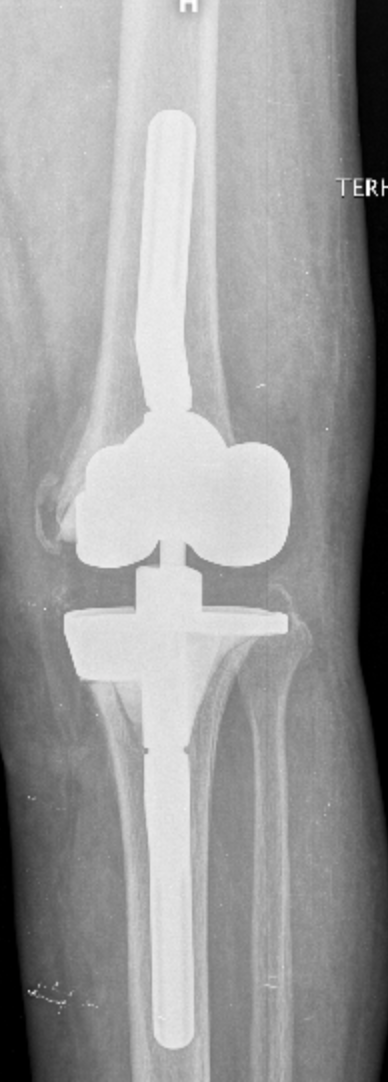 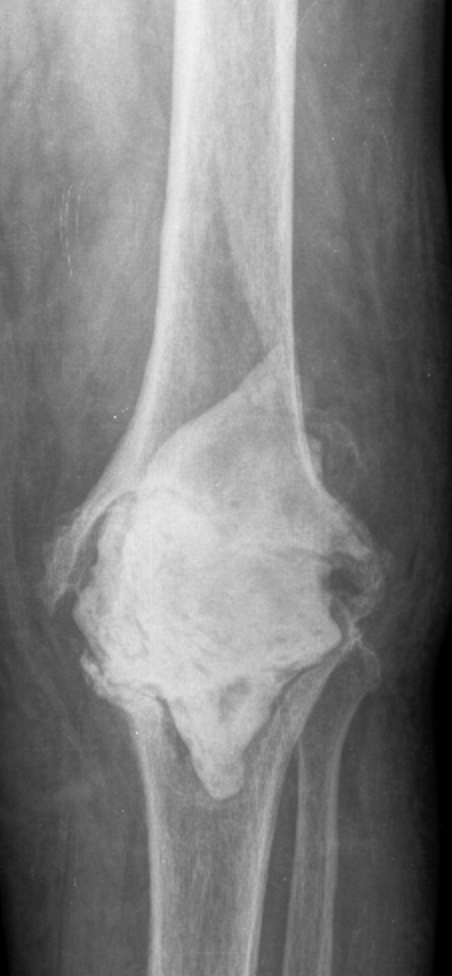 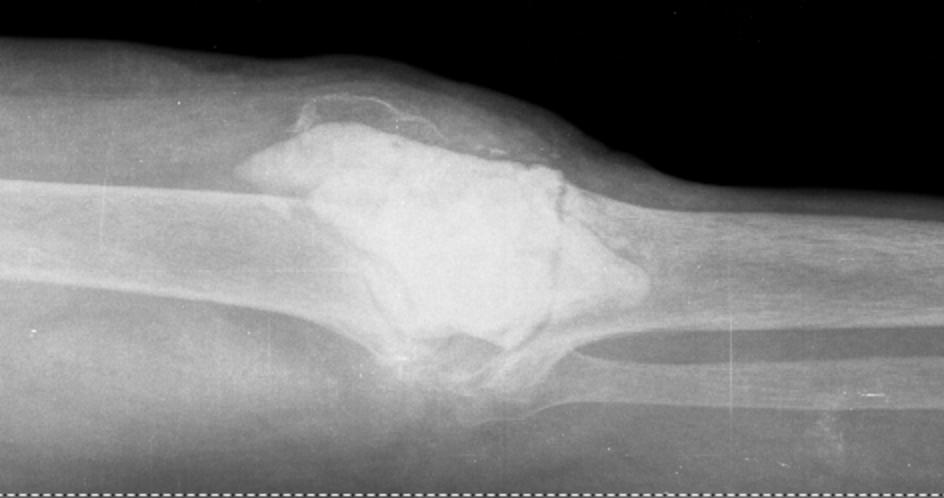 Postop 2 év, femur fractura
2022.06 hó, nincs PJI
Postop 1.5 év, lazulás
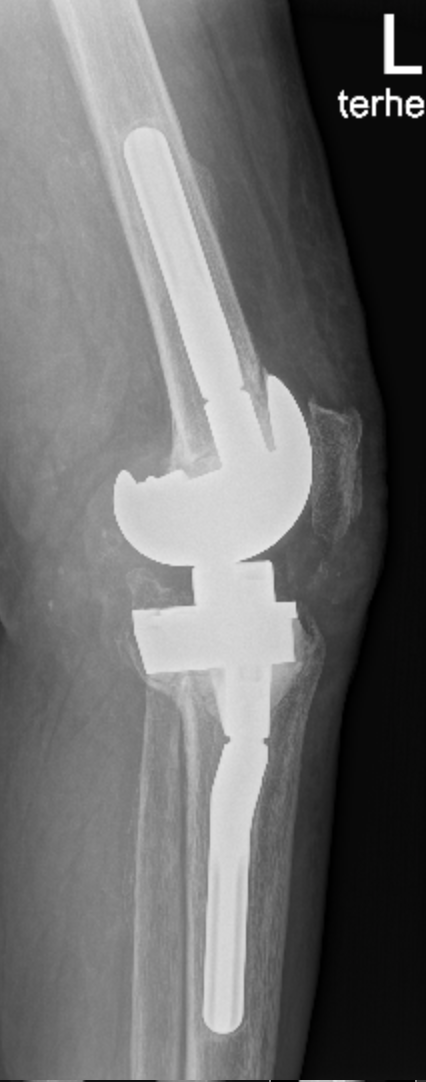 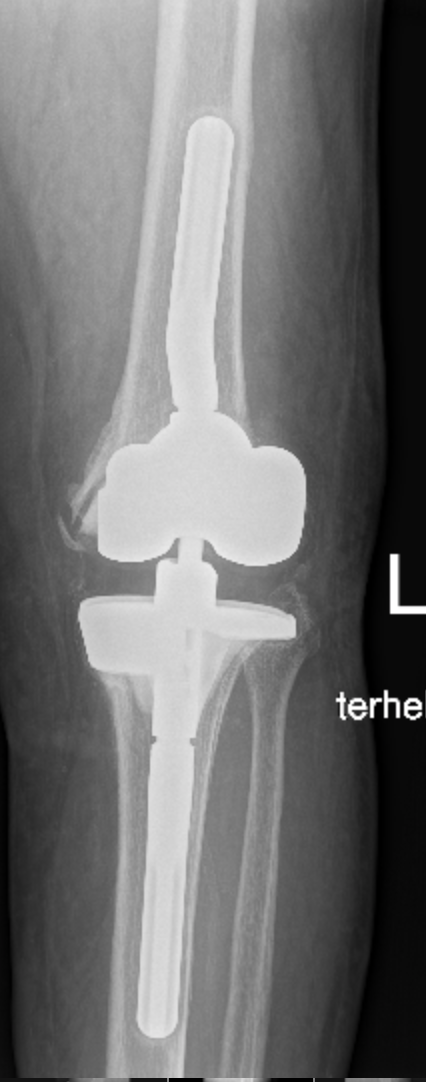 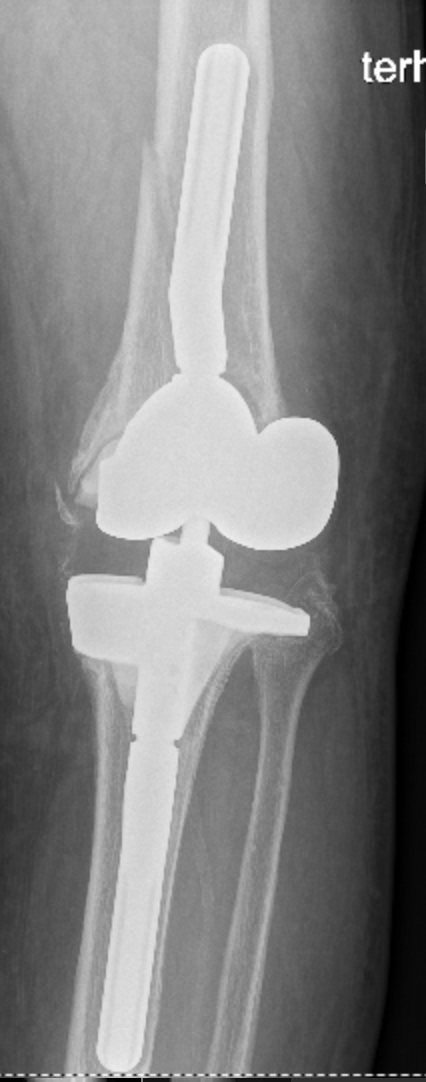 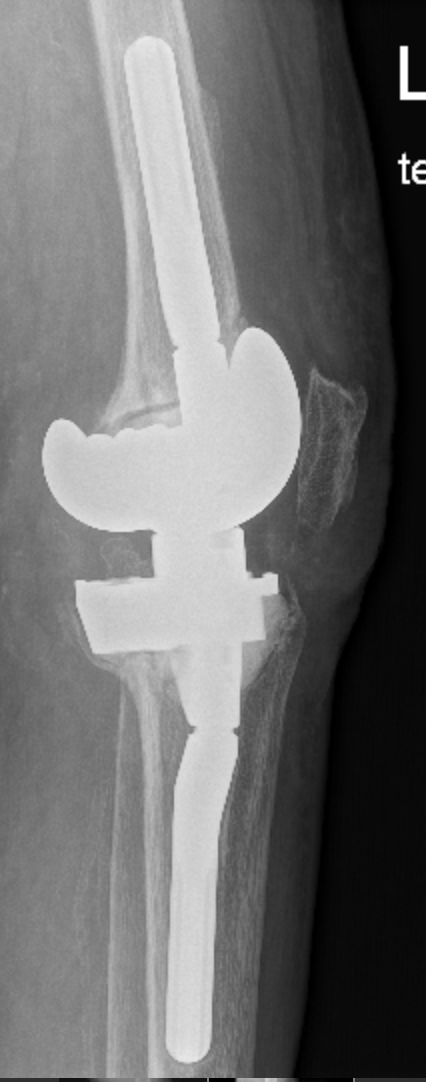 2022.07 hó revízió
Cerclage, sharp-fluted stem
augment blokkok, PS insert
2023.06. hó (1 év postop)
Panaszmentes, nincs PJI
Nem progrediál, AST?
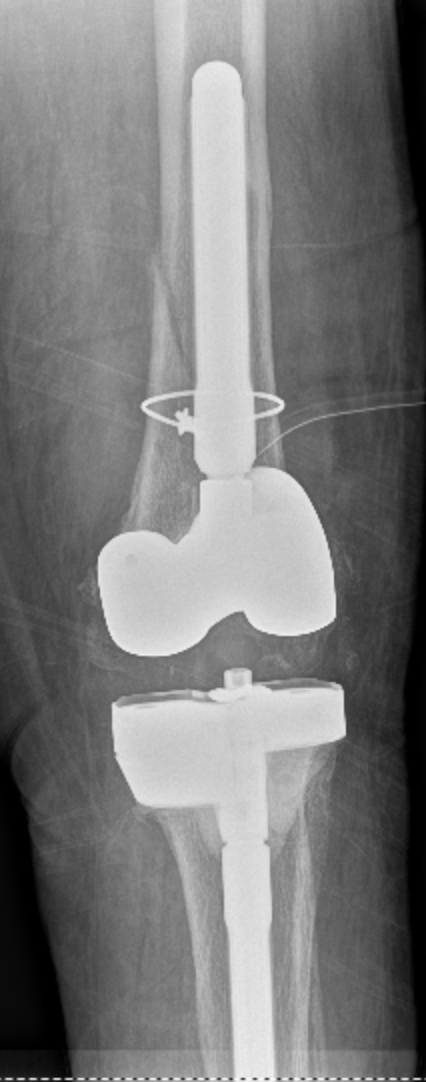 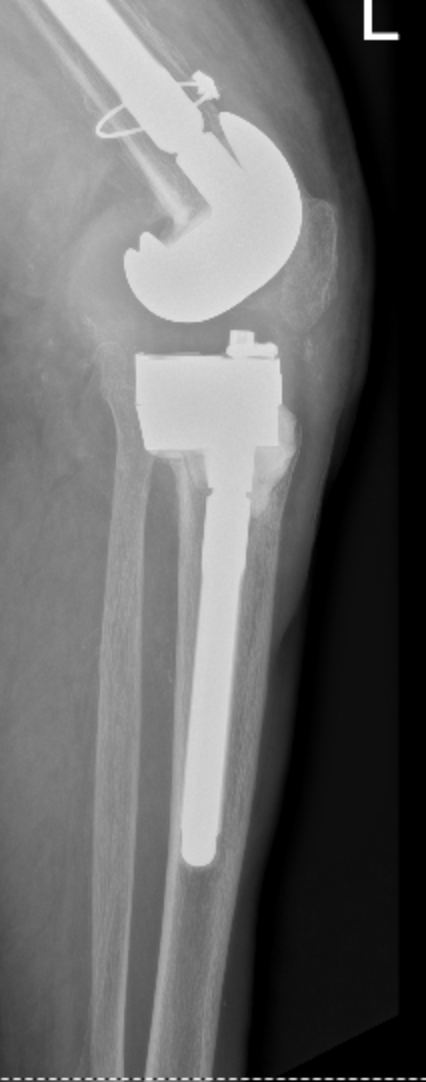 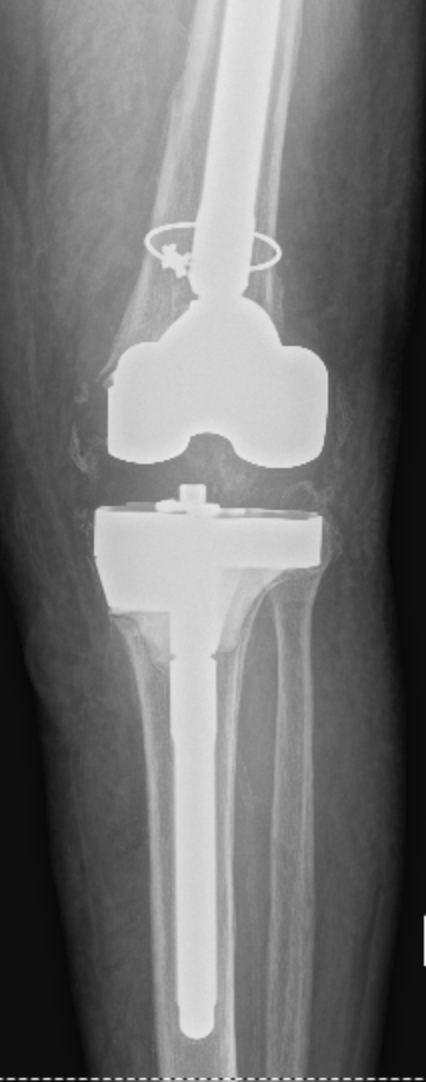 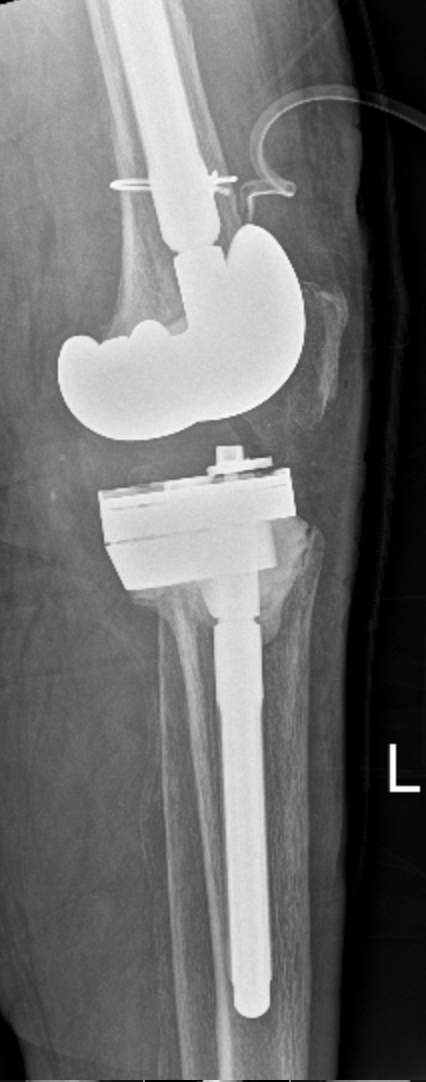 Lazult jobb térd TEP 4.5 éve
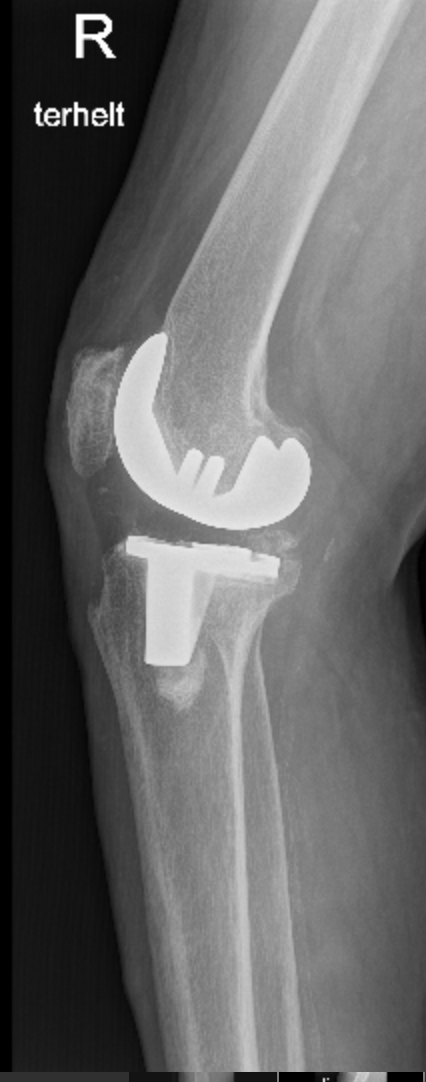 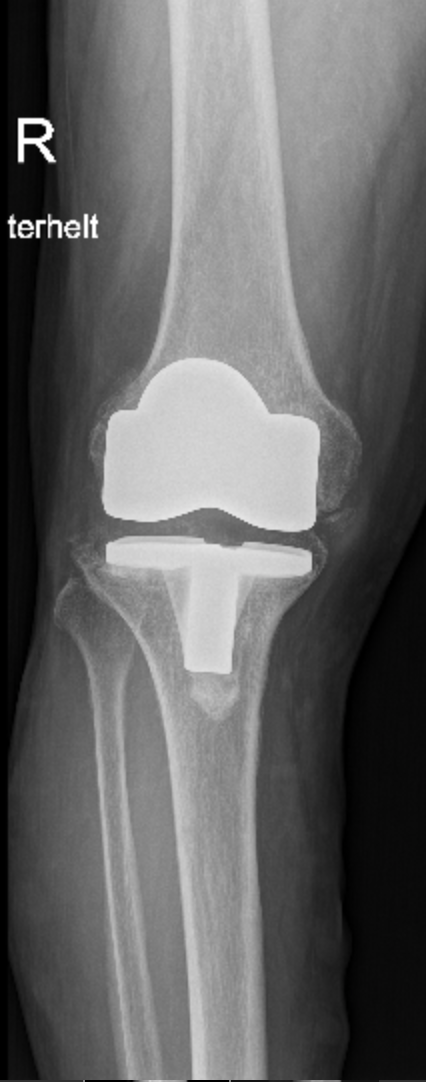 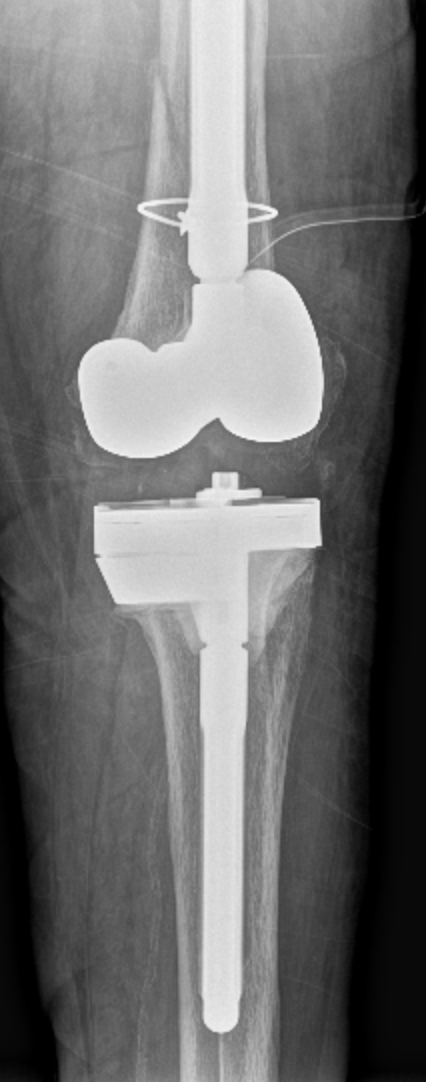 Köszönöm a figyelmet!